Игра Викторина
«Лидер страны»
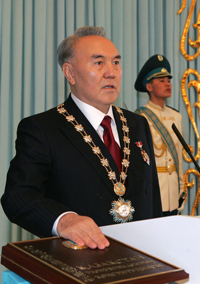 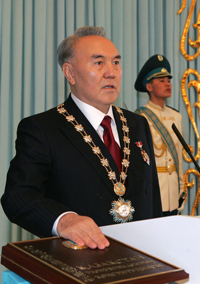 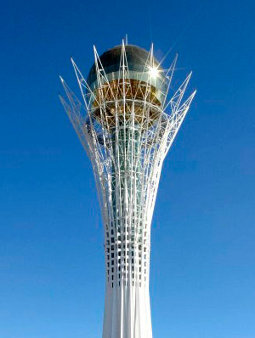 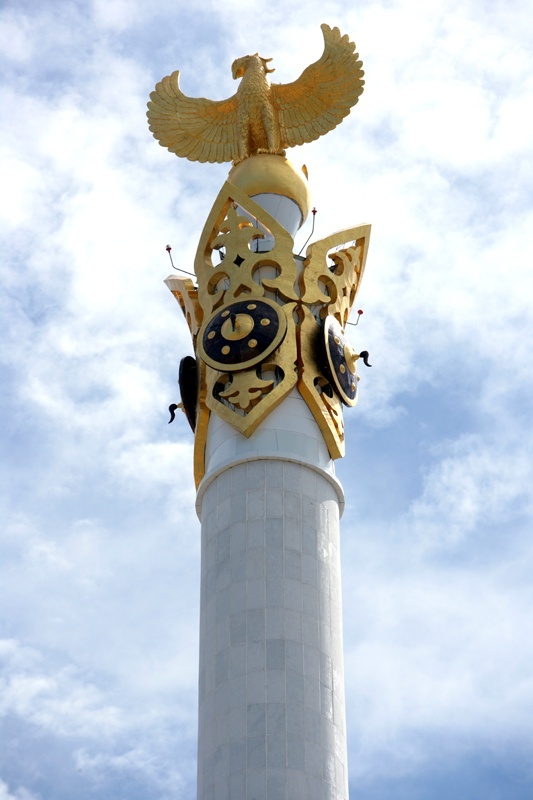 Мой Казахстан – ты независим!
Стабильности и процветания тебе!
Народу твоему – благополучия,
А Президенту –  продвигаться успешно 
ВПЕРЕД!
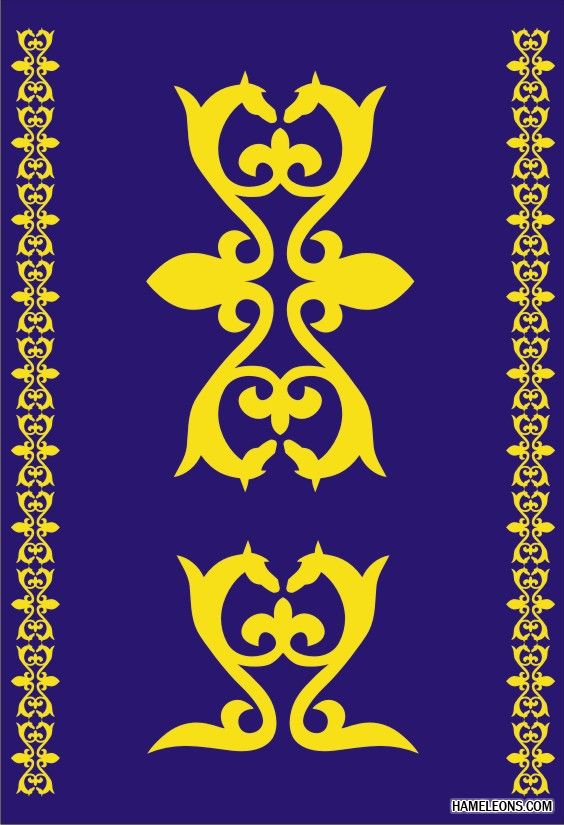 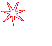 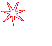 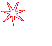 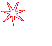 1 тур Байга
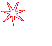 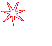 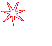 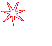 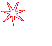 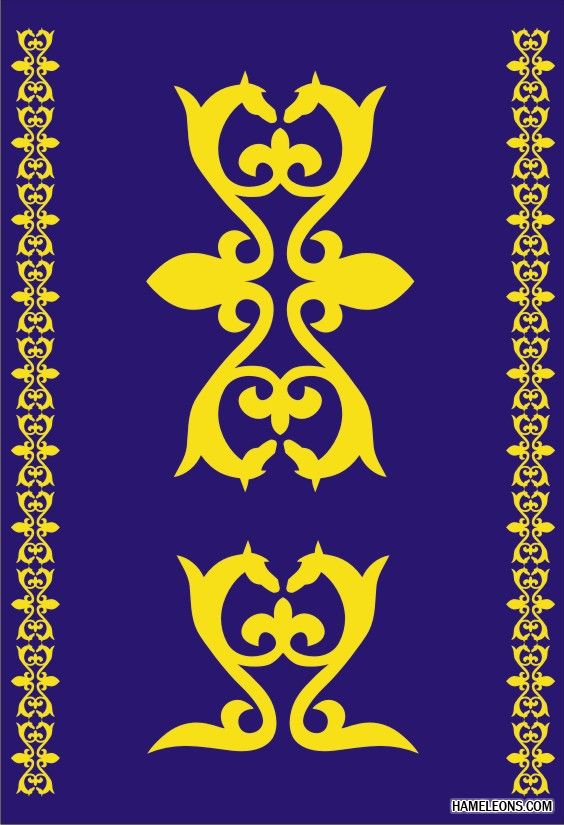 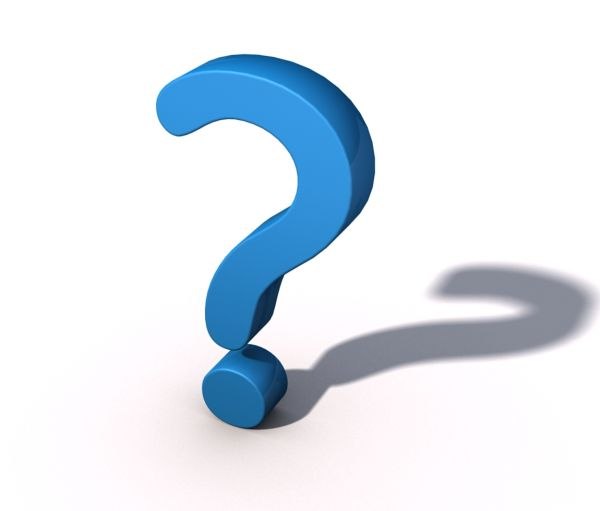 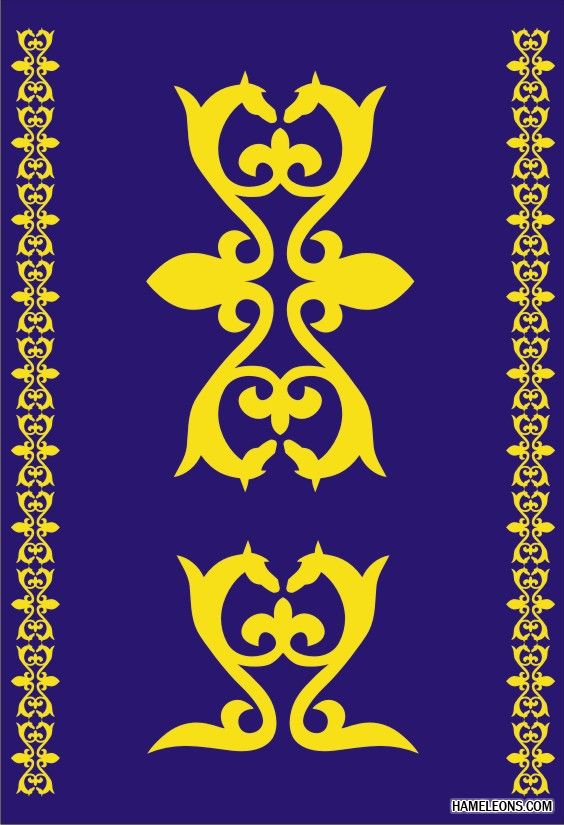 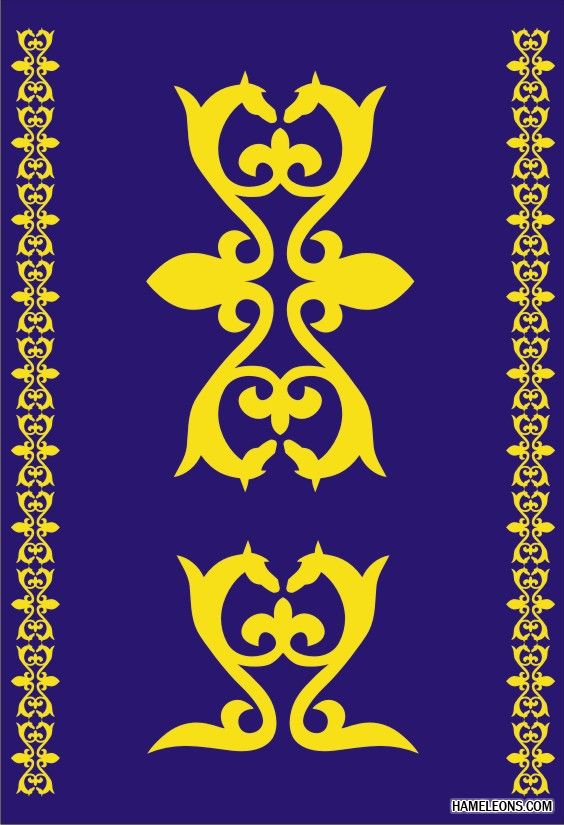 Вопрос 1
Назовите аул в котором родился Н.А.Назарбаев?
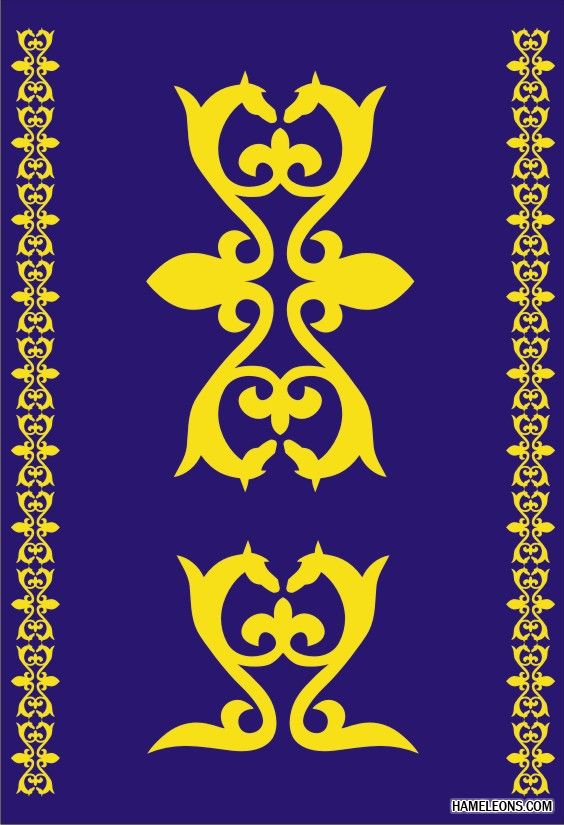 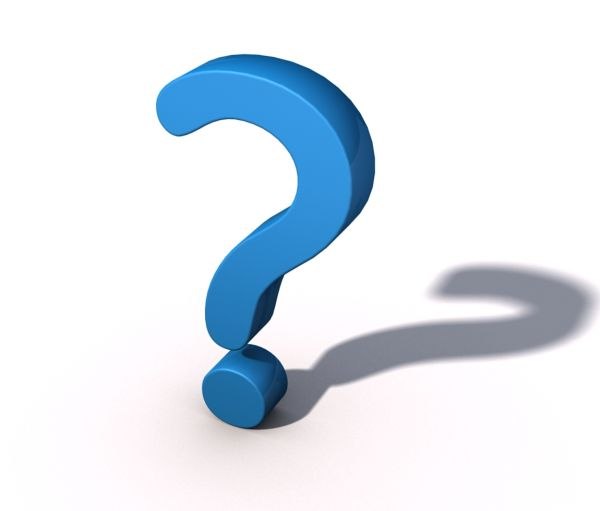 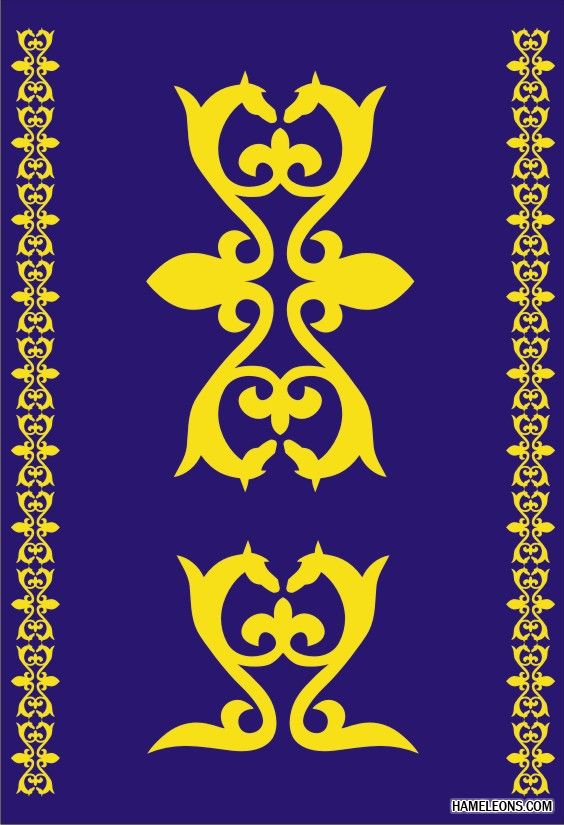 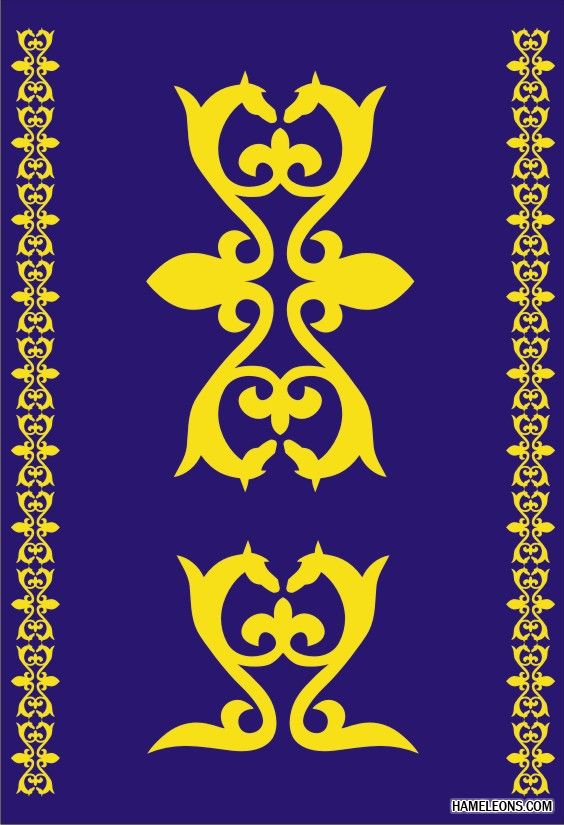 Ответ
Чемолган
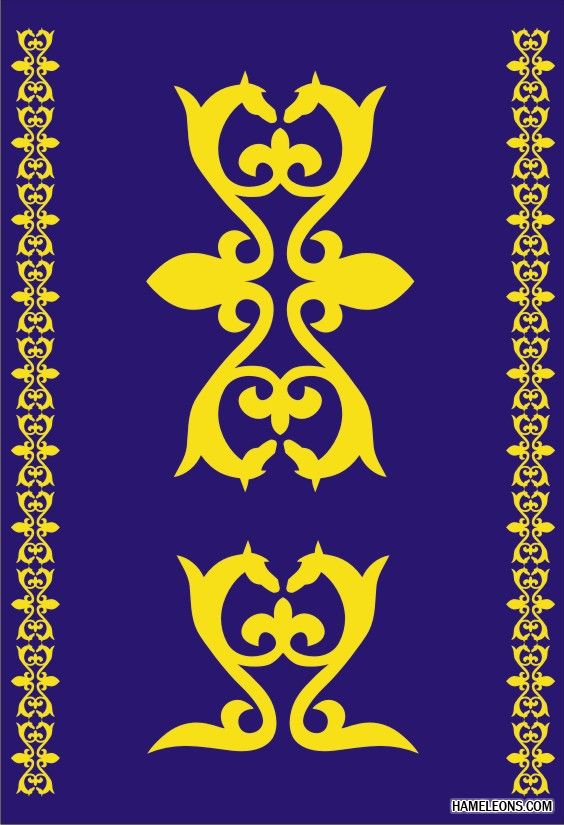 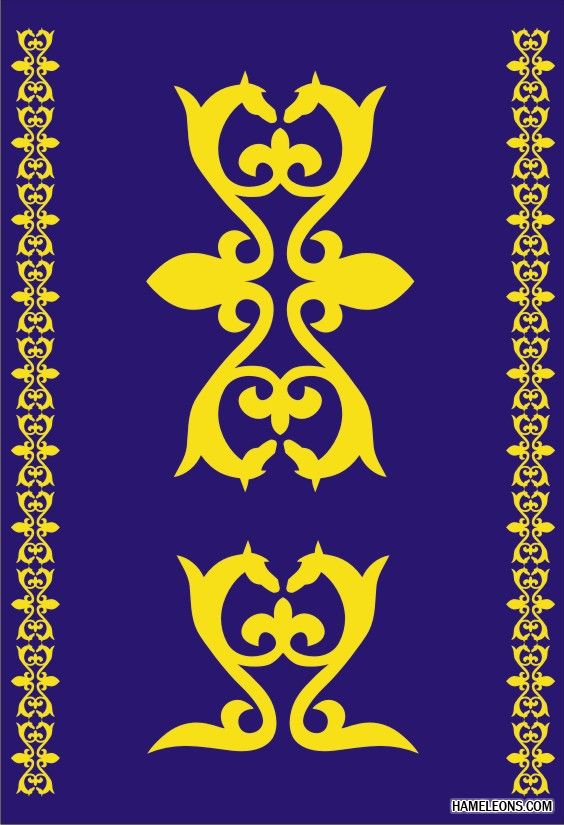 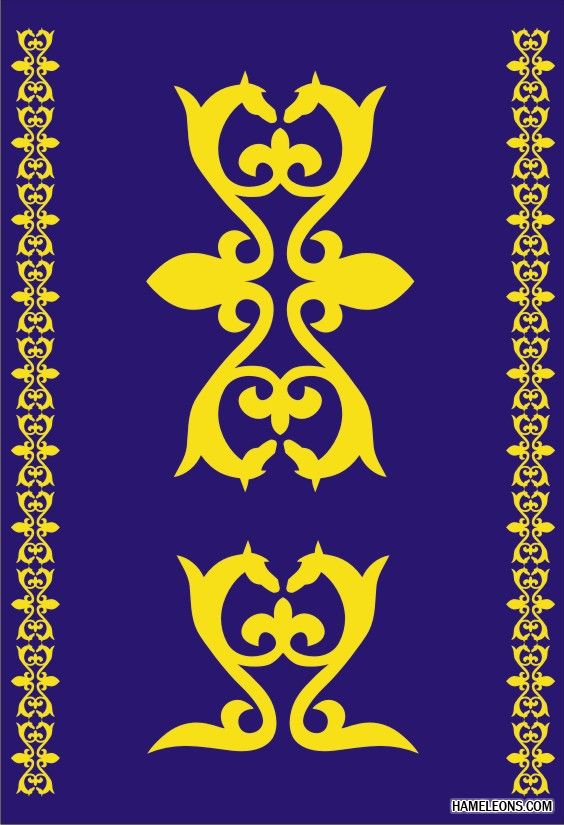 Вопрос 2
Н.Ә.Назарбаев қай жылы туылды?
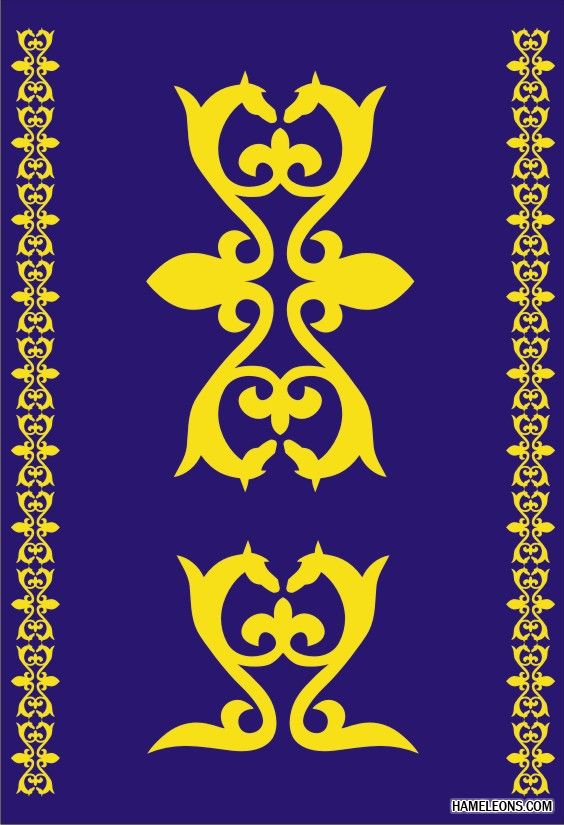 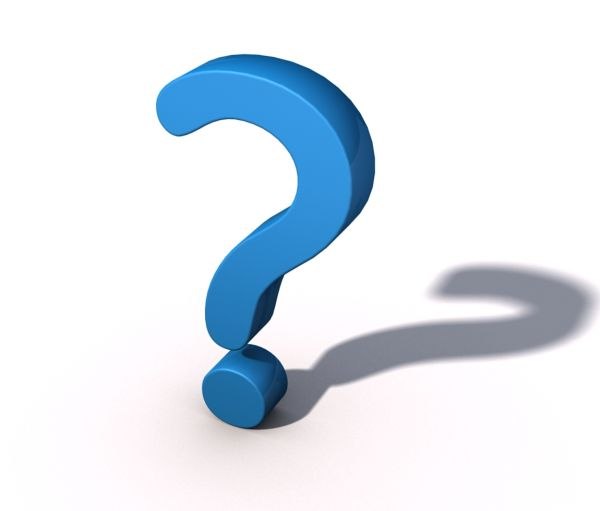 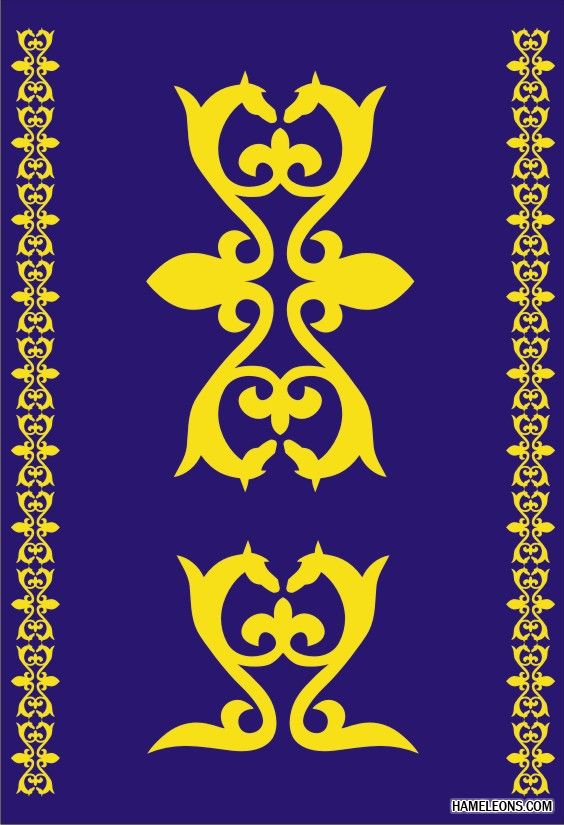 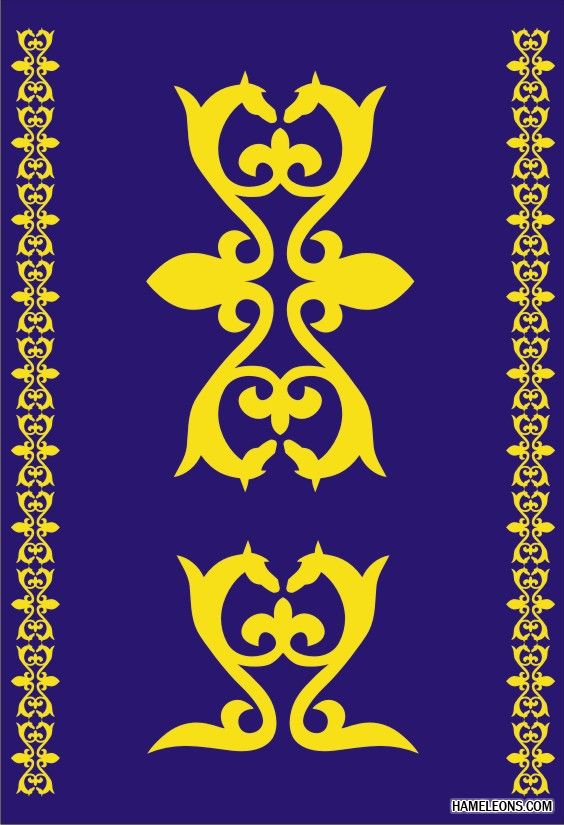 Ответ
1940 жылы 6 маусым
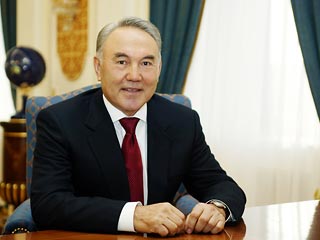 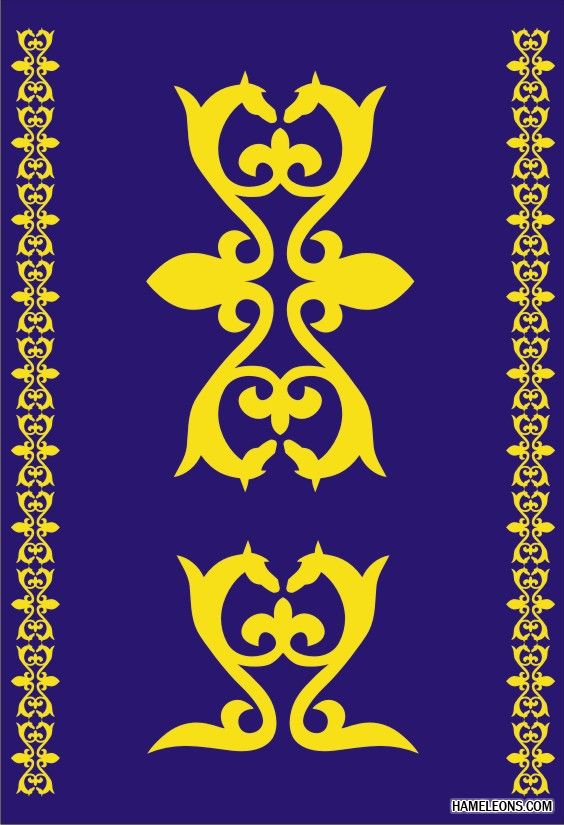 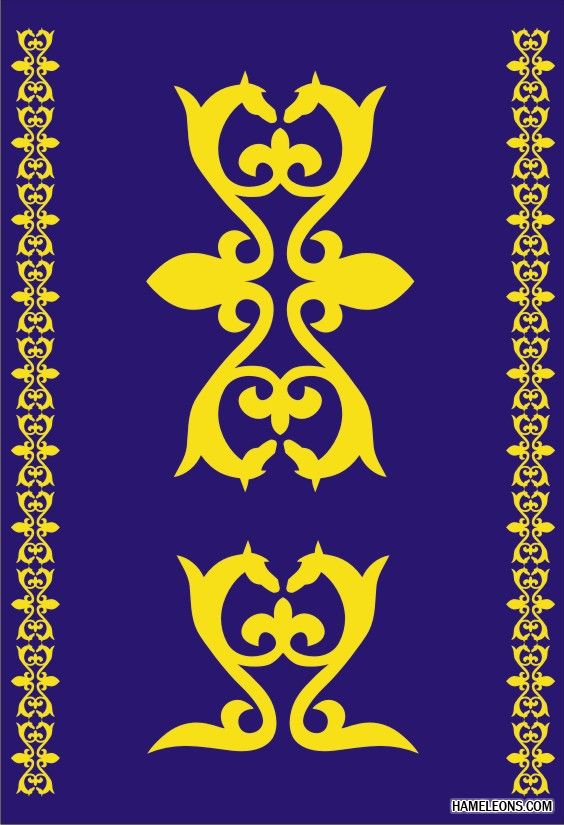 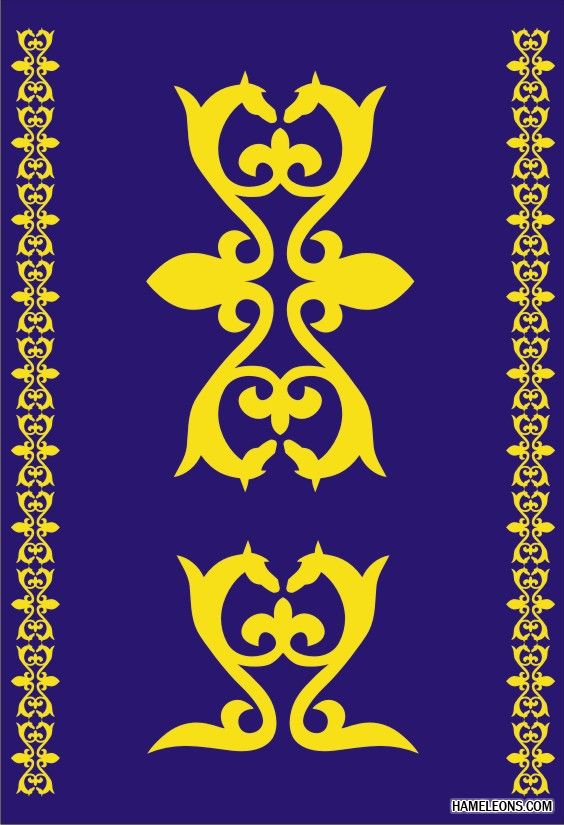 Вопрос 3
Свою трудовую биографию он начал в городе
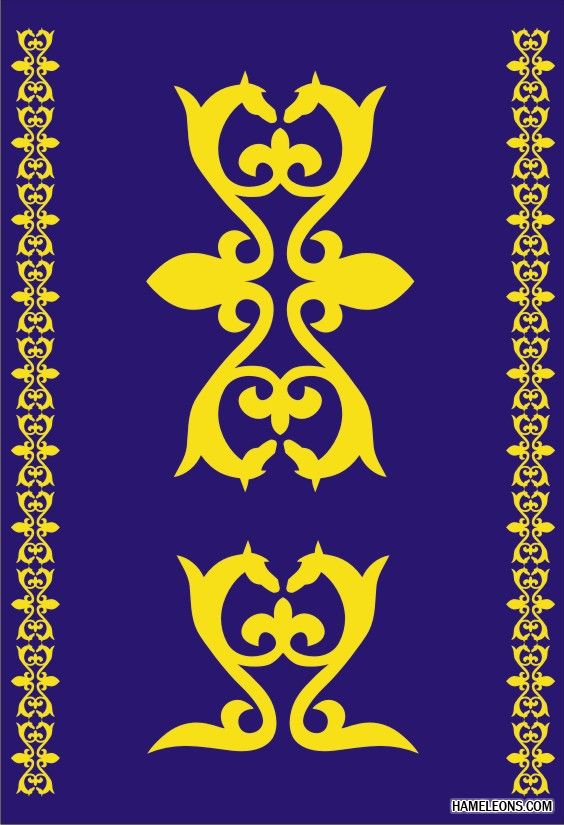 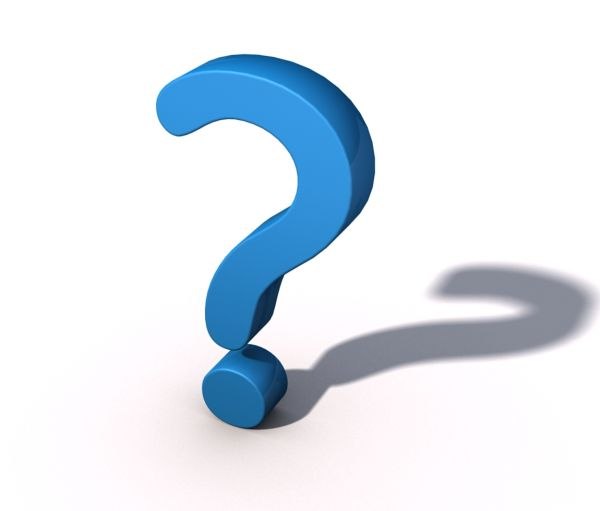 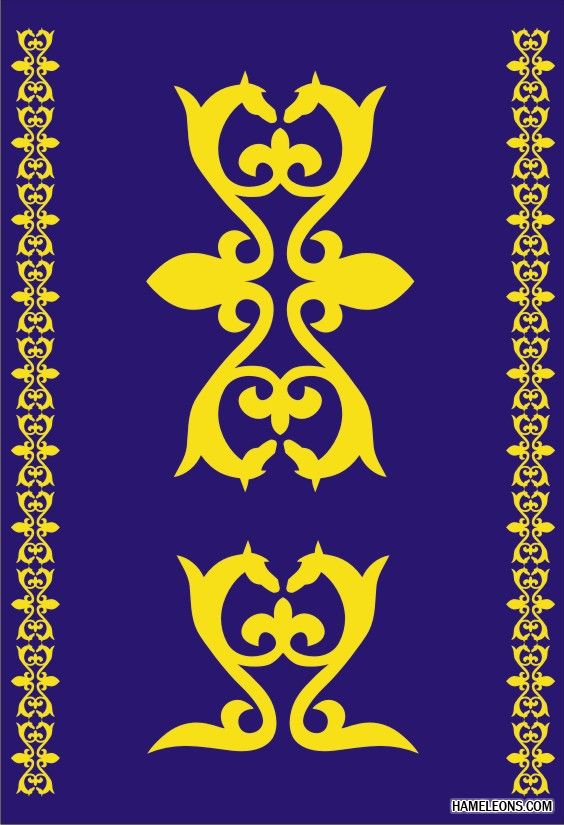 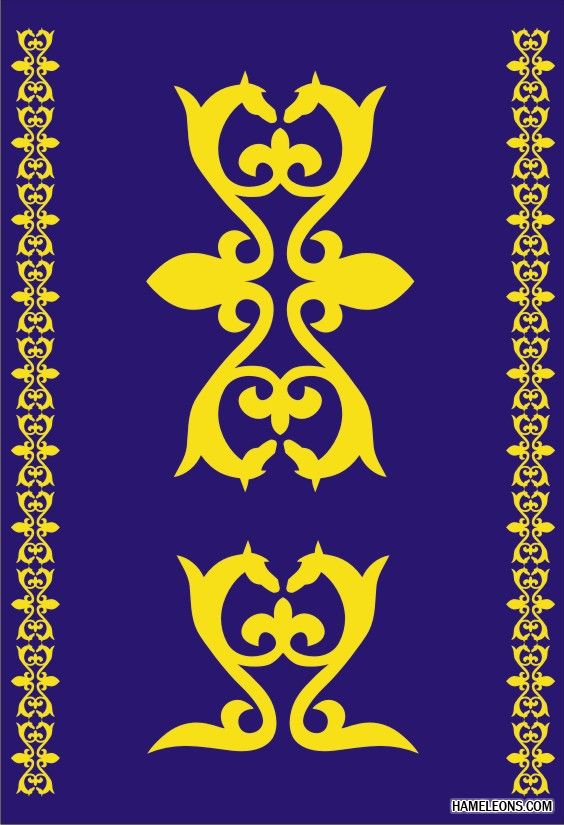 Ответ
Темиртау
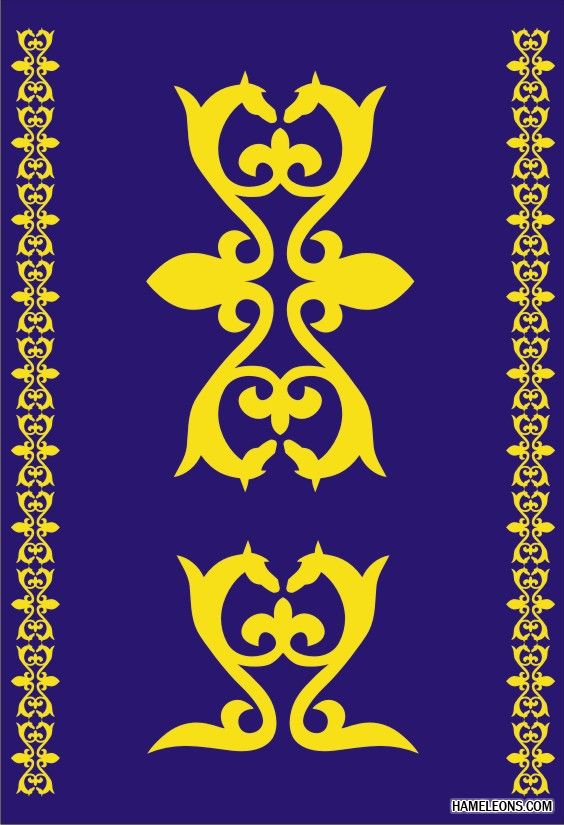 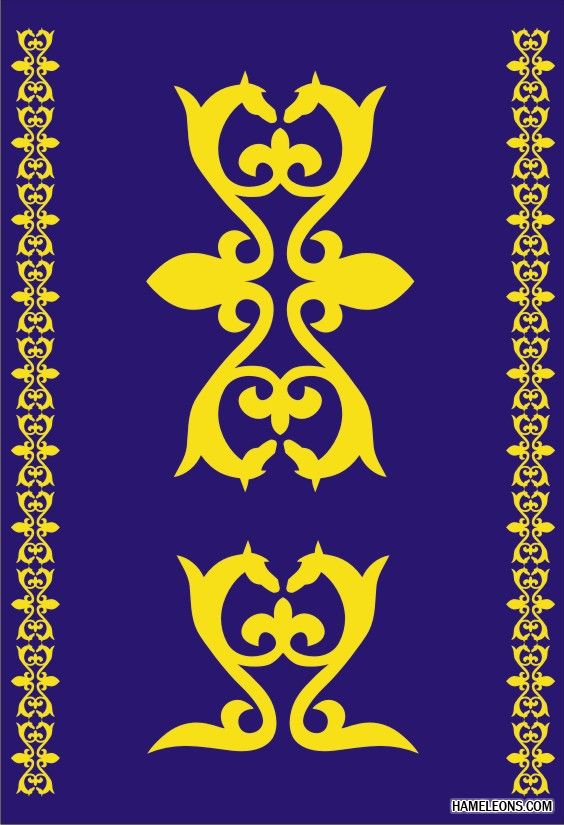 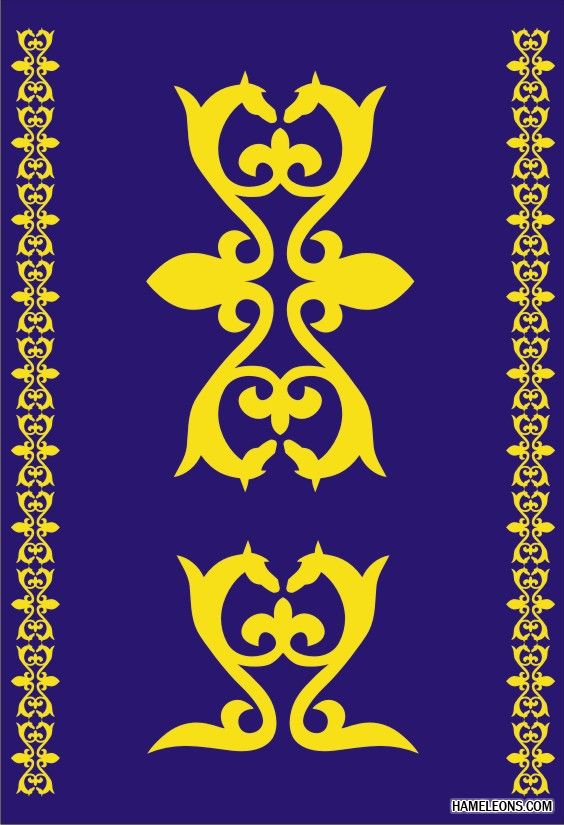 Вопрос 4
Н.Ә.Назарбаев қай жылы Қазақстан Компартиясының хатшысы болды?
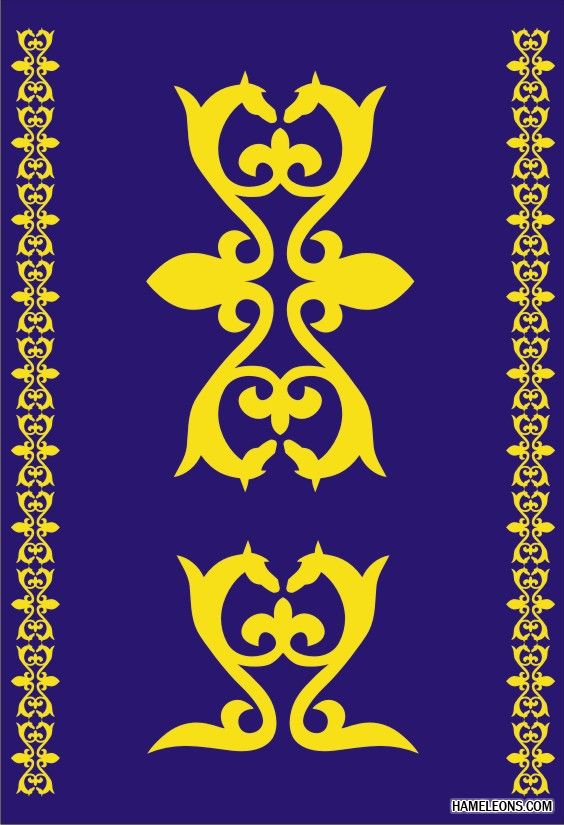 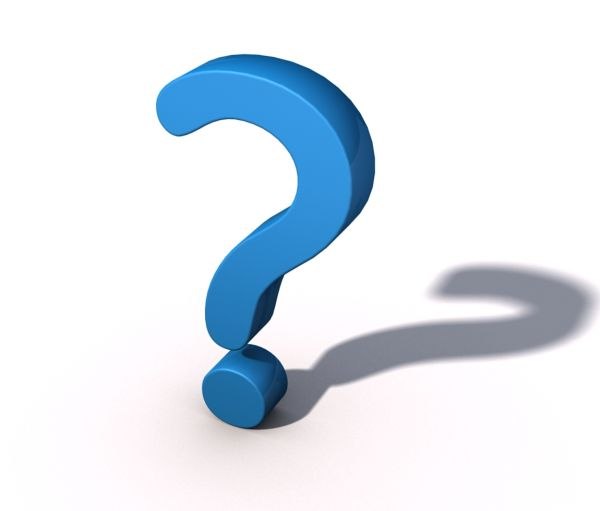 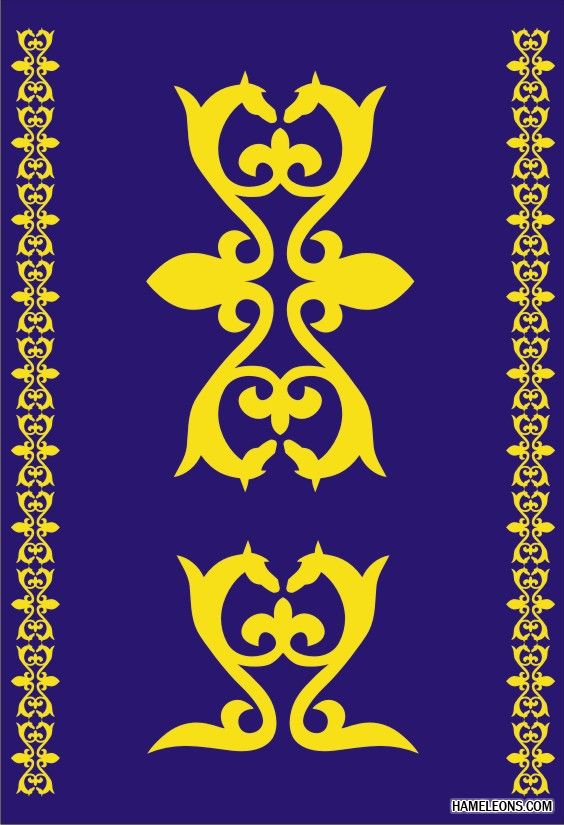 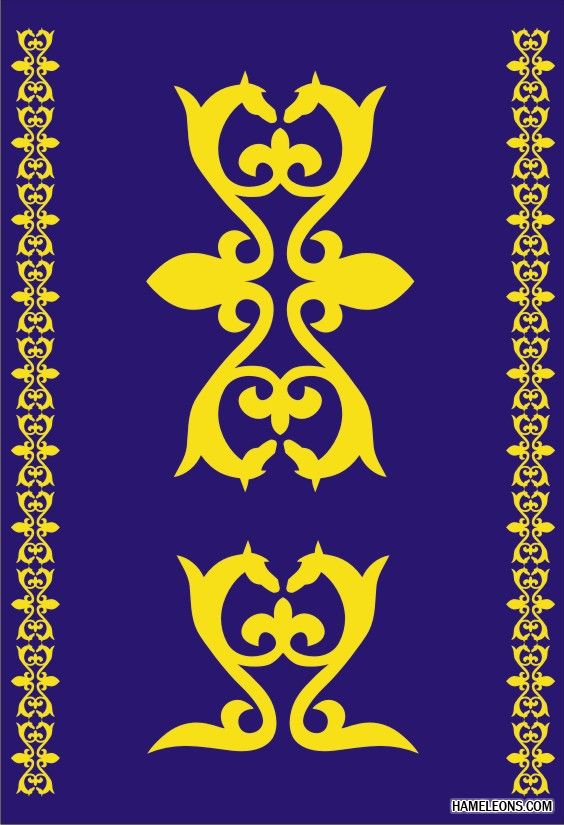 Ответ
1979 жылы
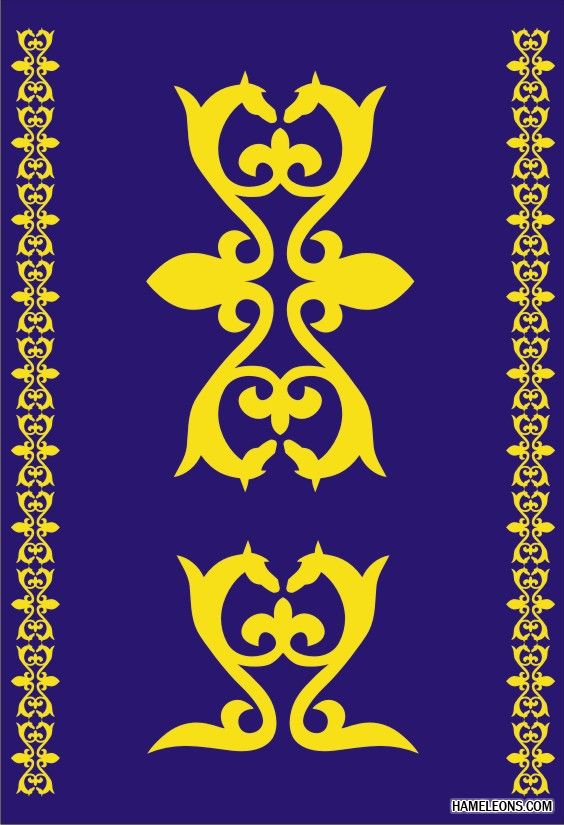 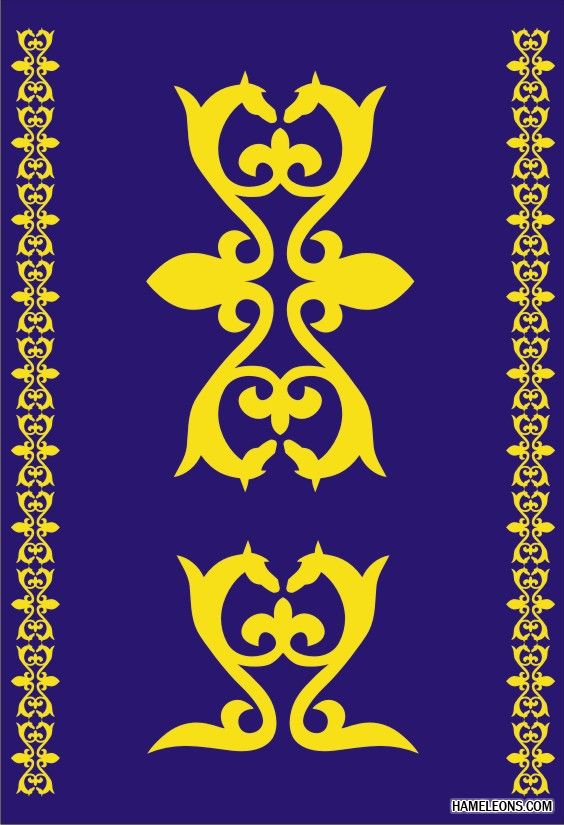 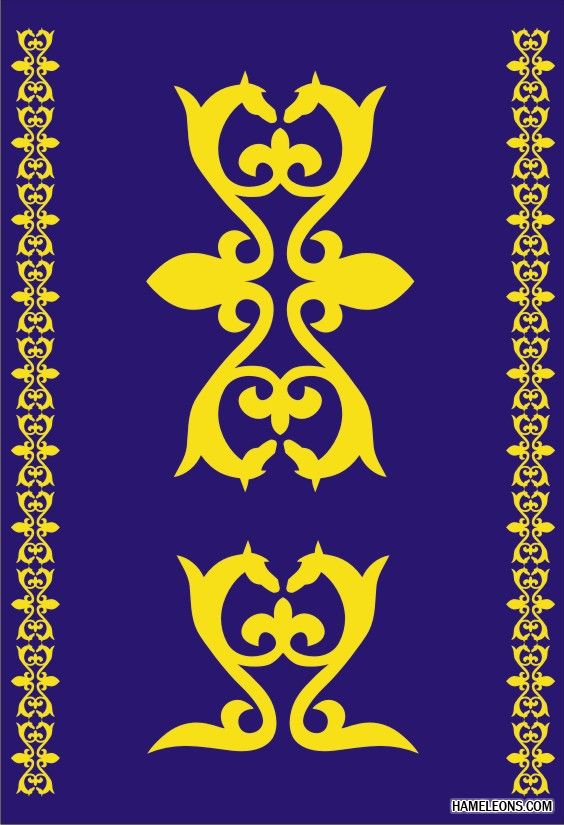 Вопрос 5
Какими видами спорта занимается наш Президент
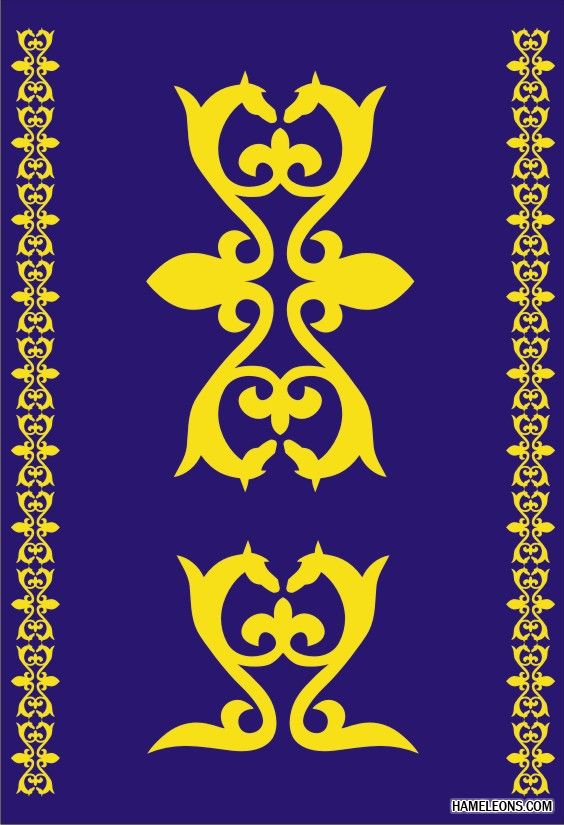 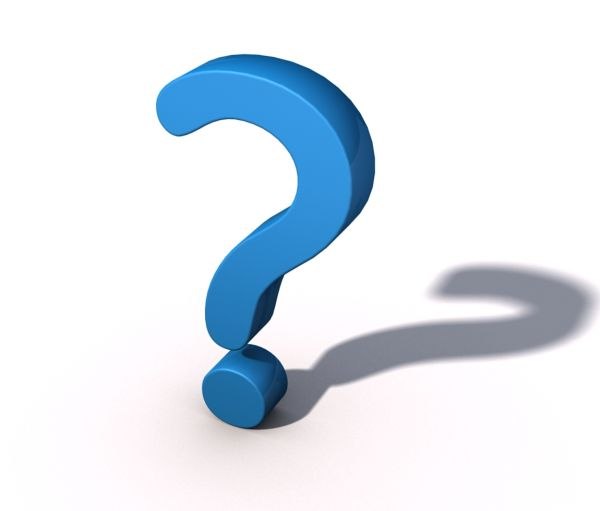 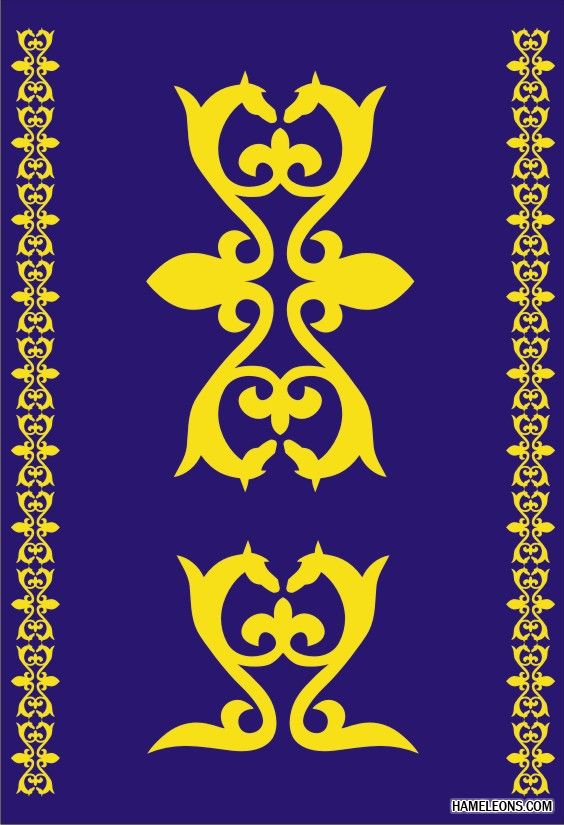 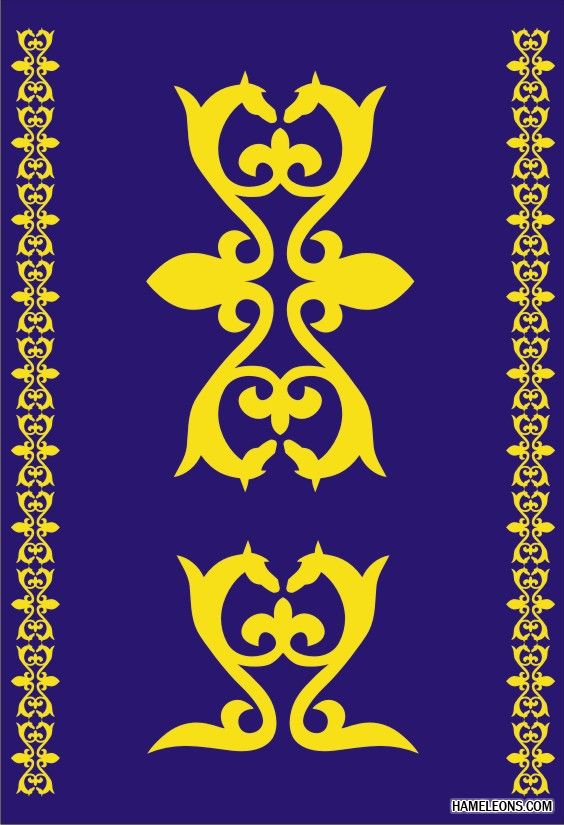 Ответ
Большой теннис,гольф
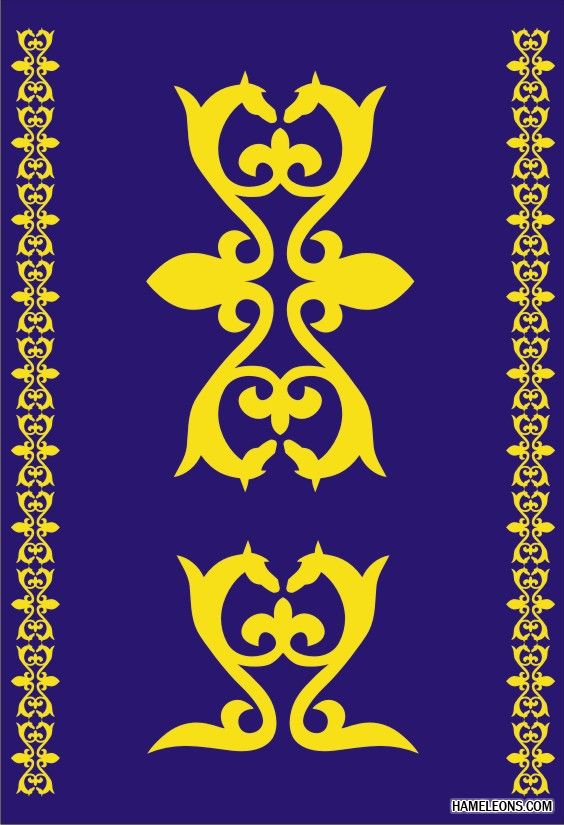 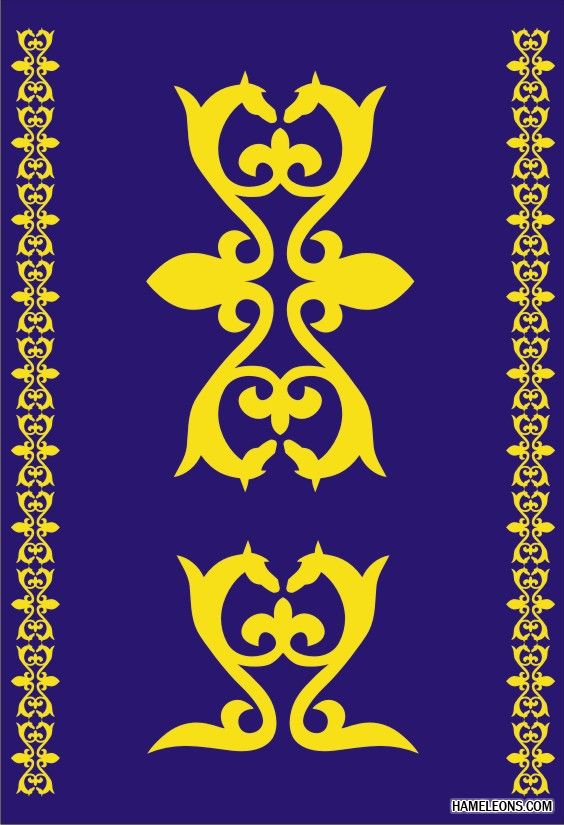 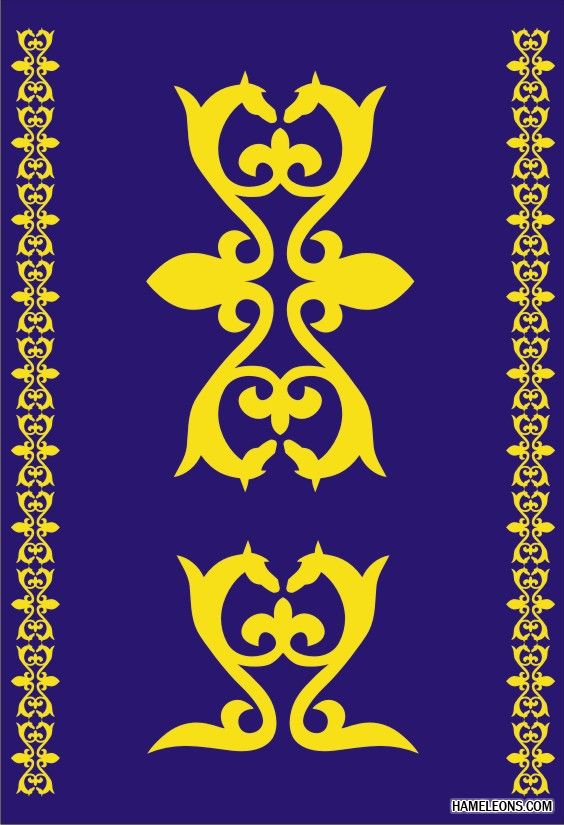 Вопрос 1
На метталлургическом заводе Назарбаев Н.А работал
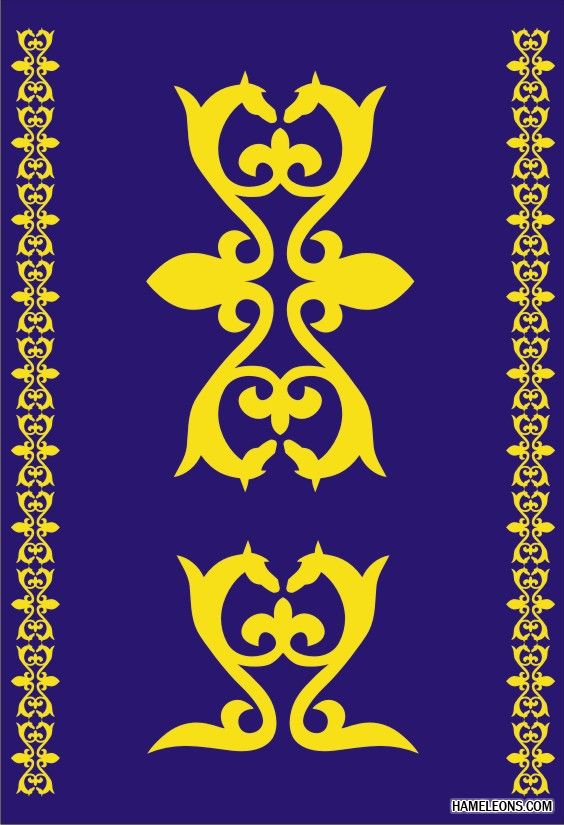 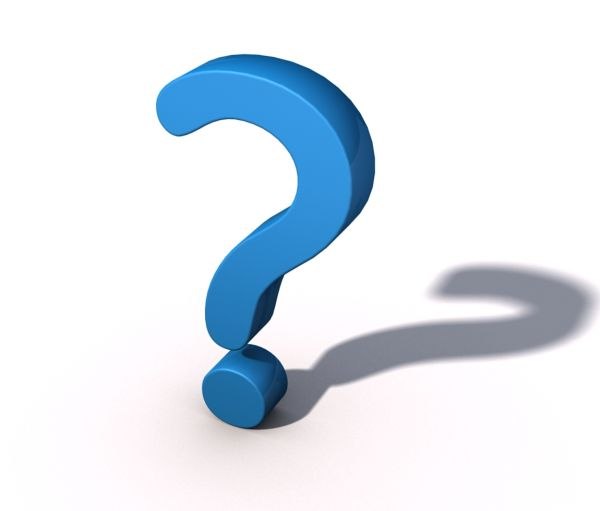 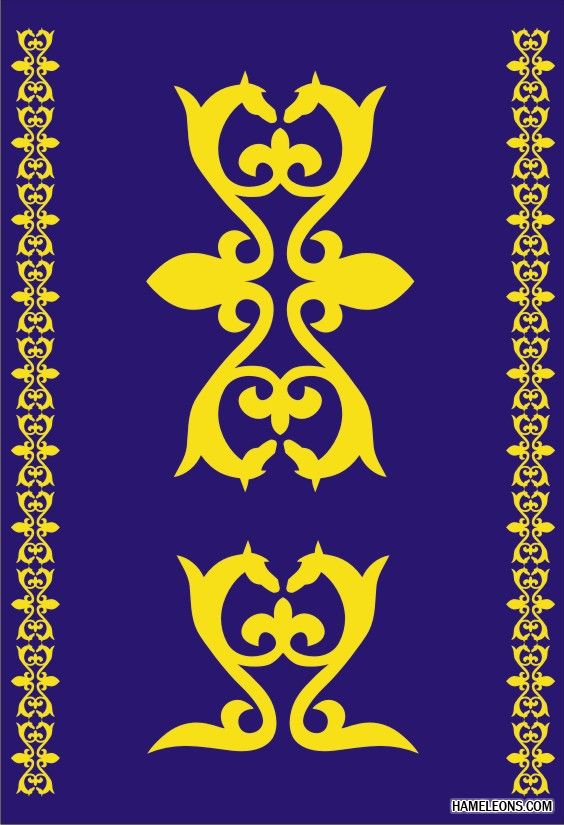 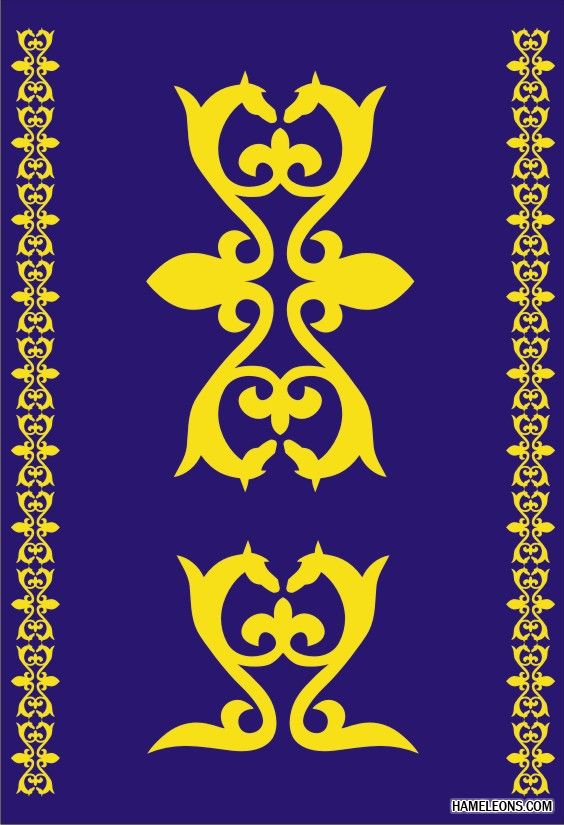 Ответ
горновым
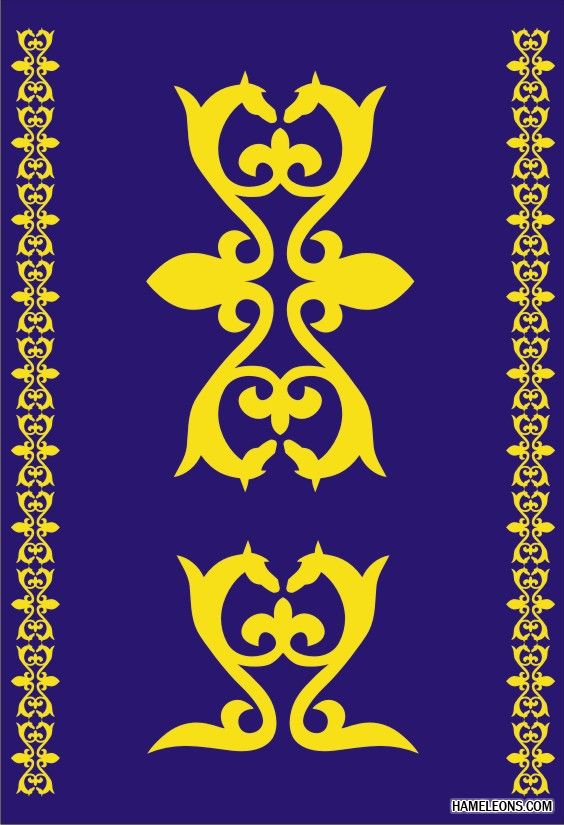 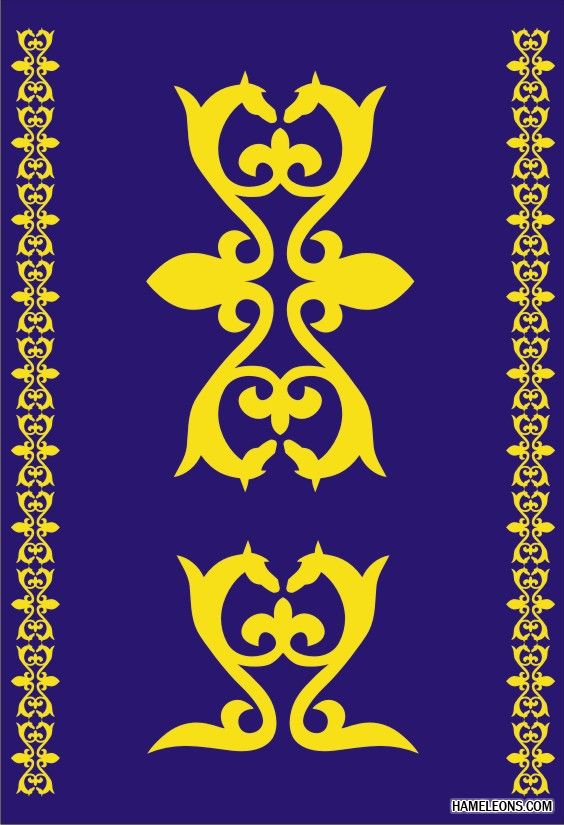 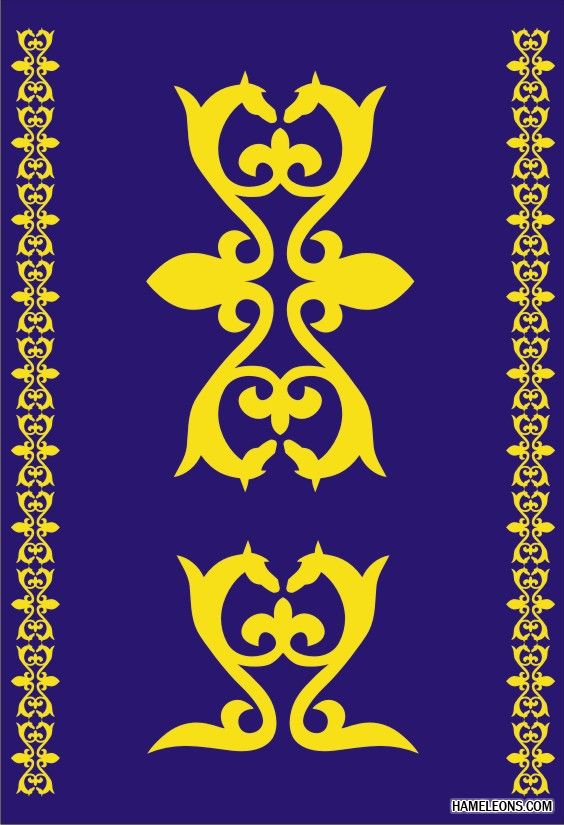 Вопрос 2
Қай жылы Астана Қазақстан Республикасының елордасы атанды
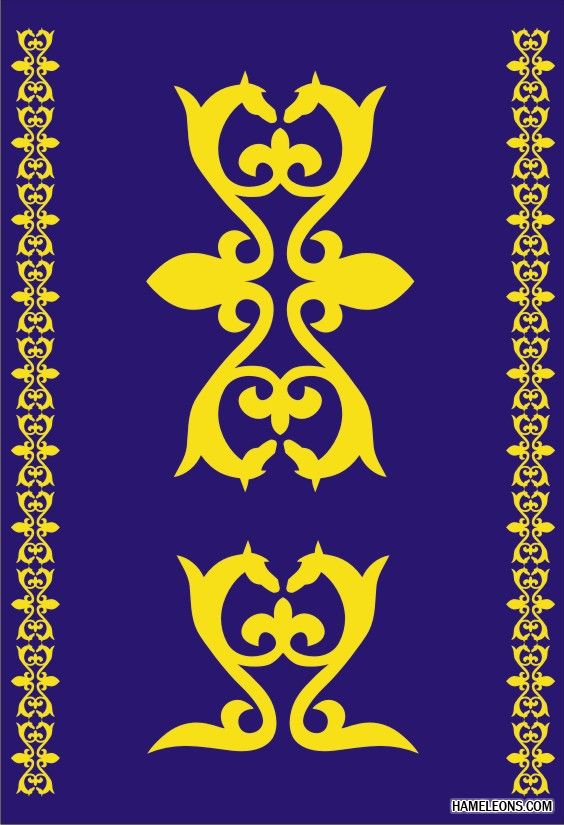 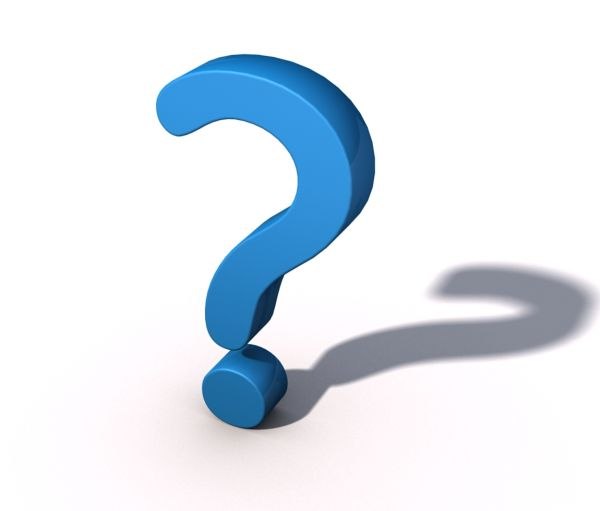 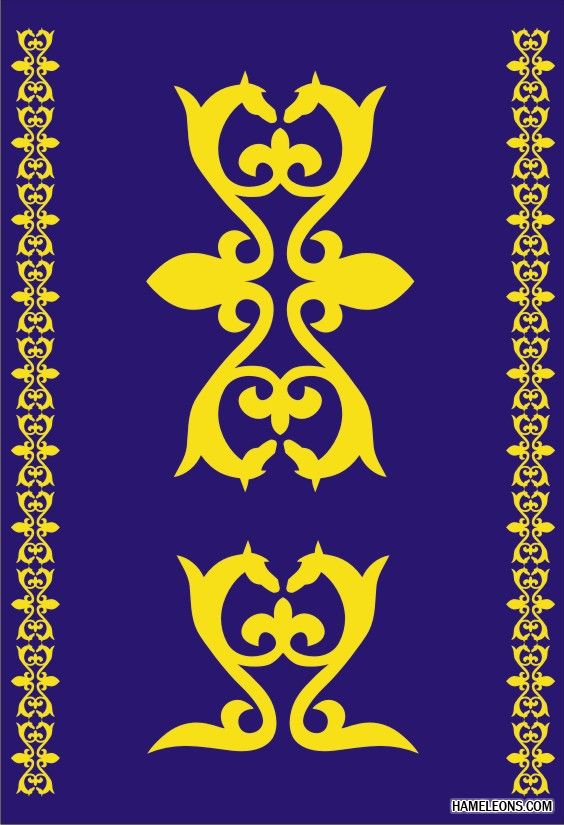 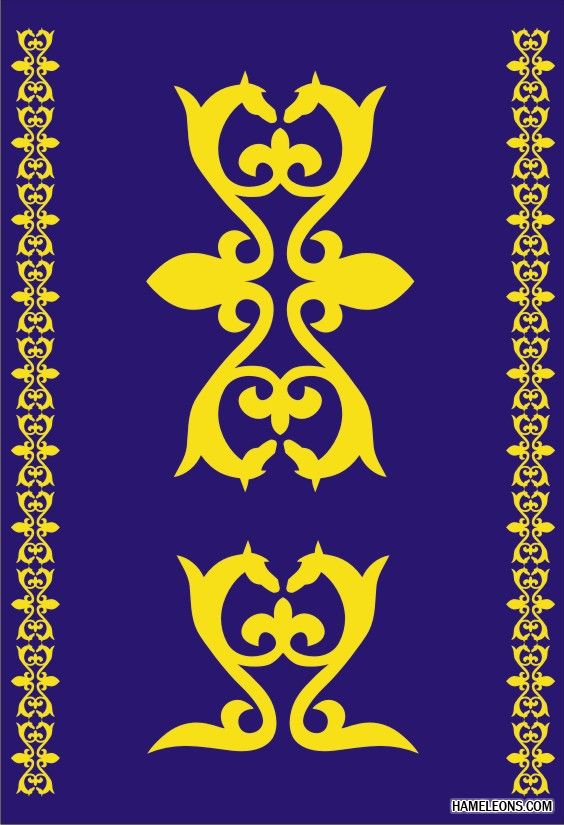 Ответ
1997 жылы
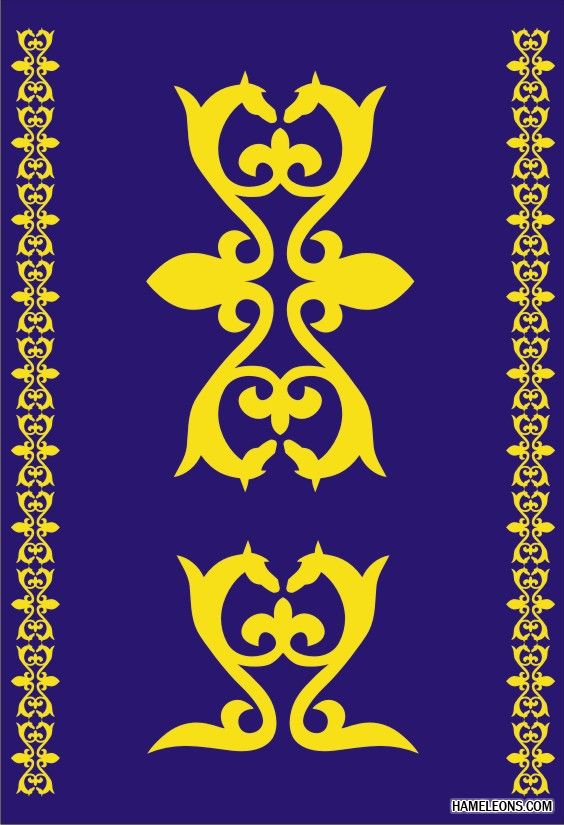 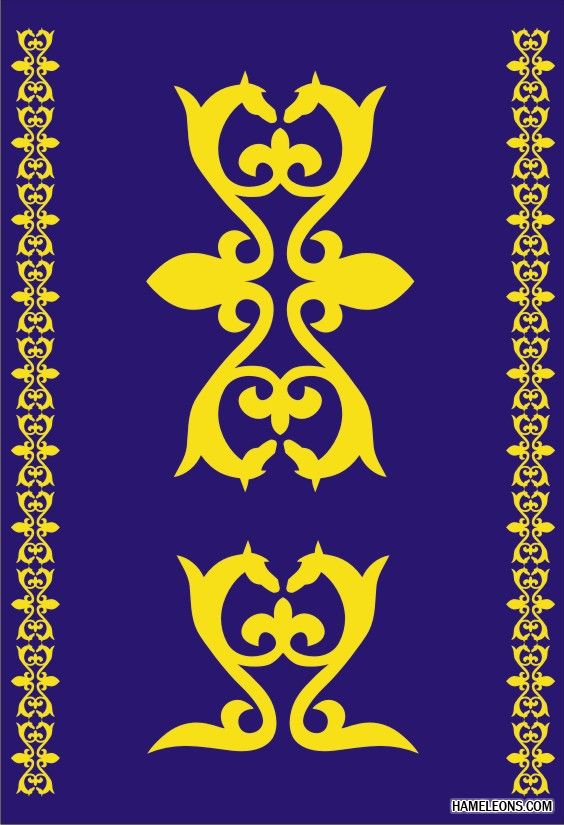 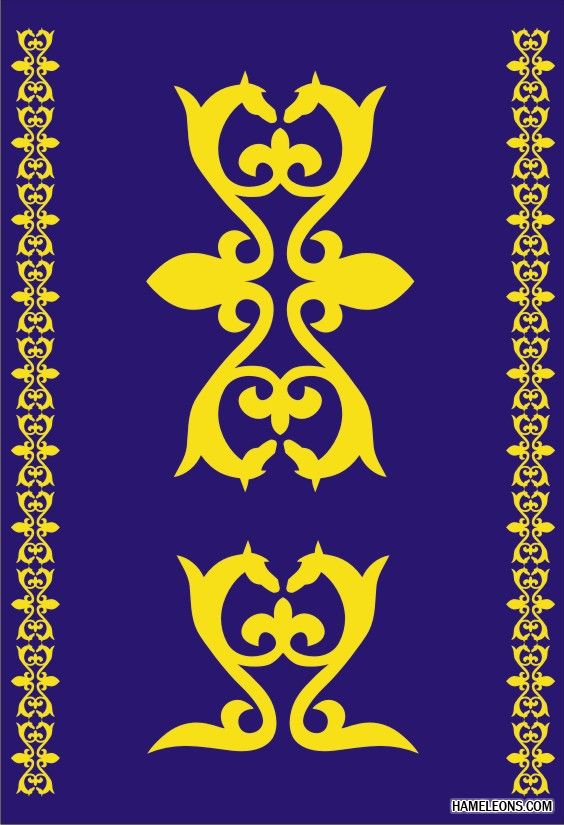 Вопрос 3
Какой статус получил Н.Назарбаев в 2010 году
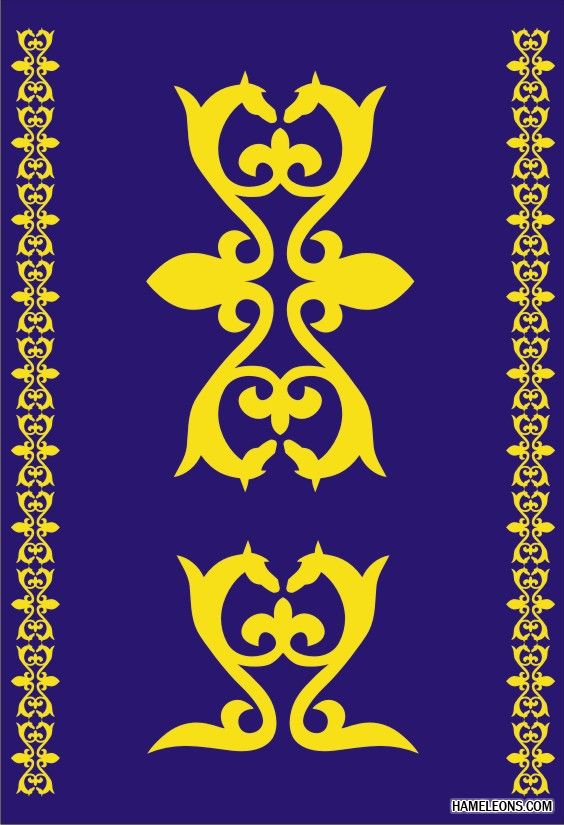 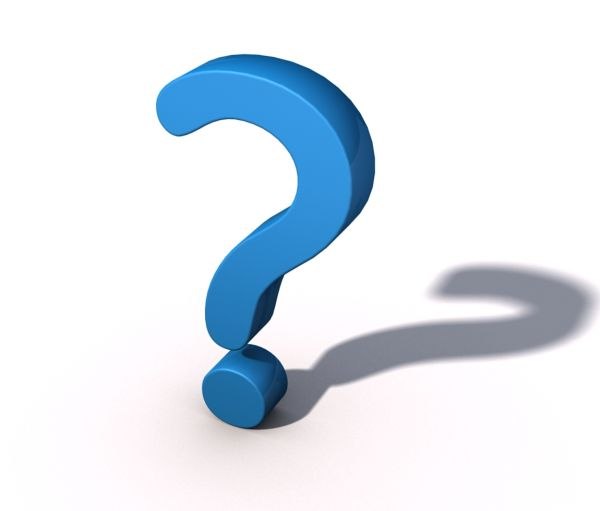 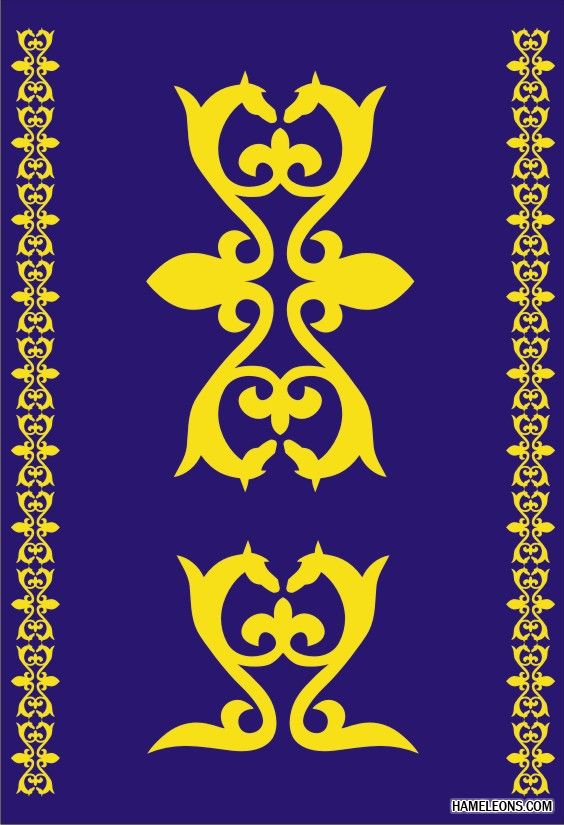 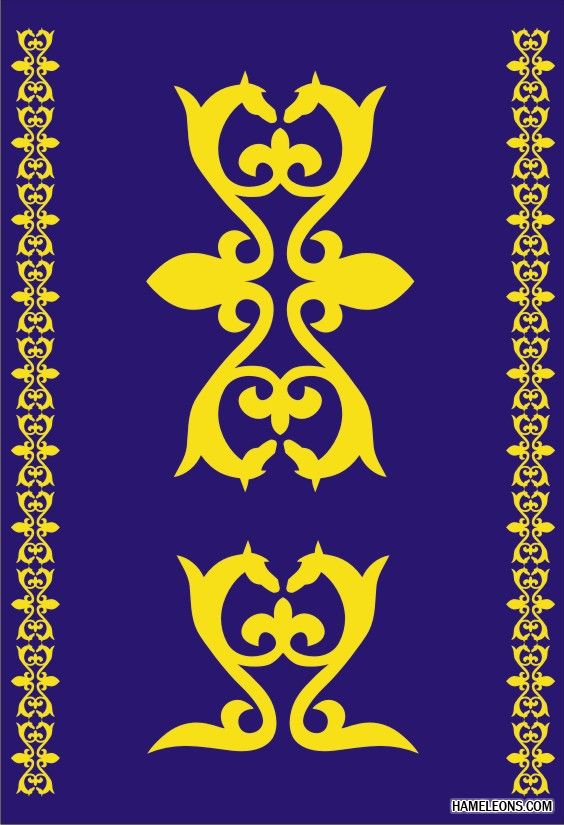 Ответ
Лидер Нации Ел басы
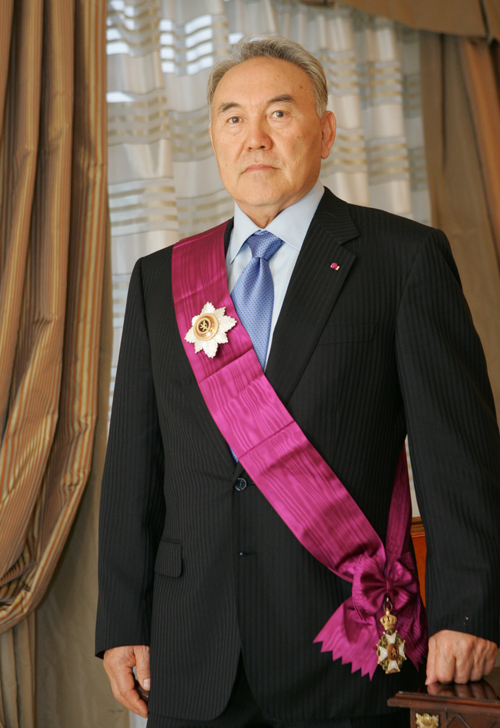 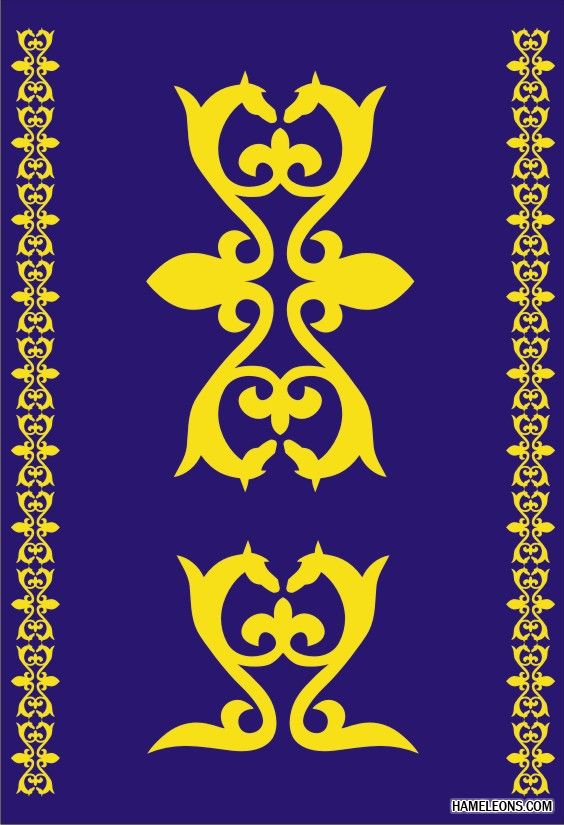 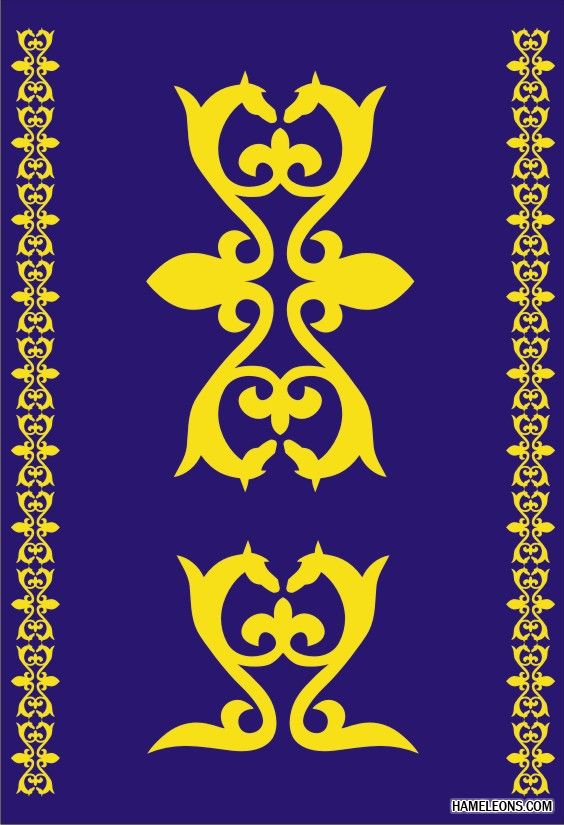 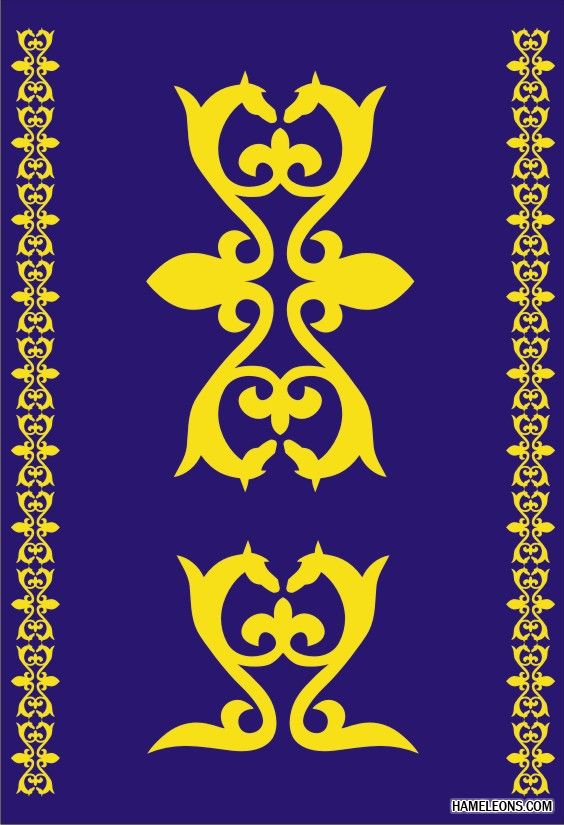 Вопрос 4
Н.Ә.Назарбаев тұңғыш президент болып сайланған жыл?
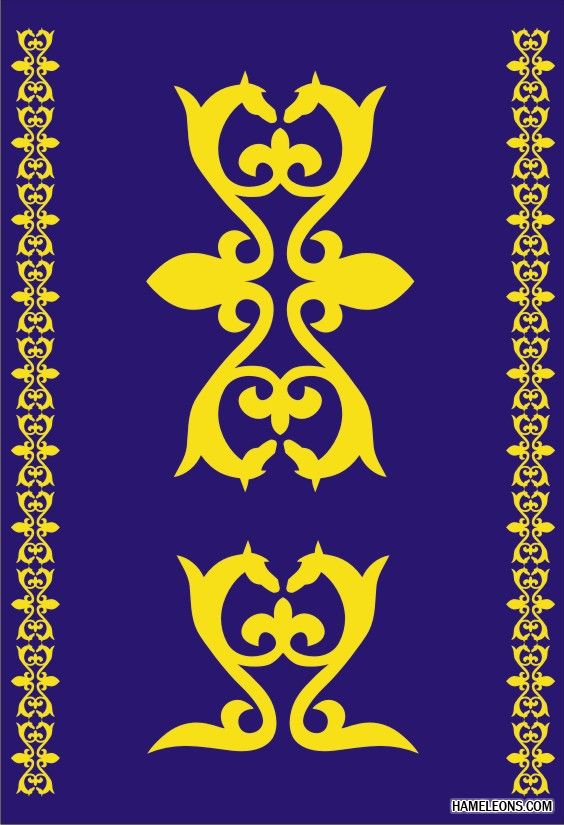 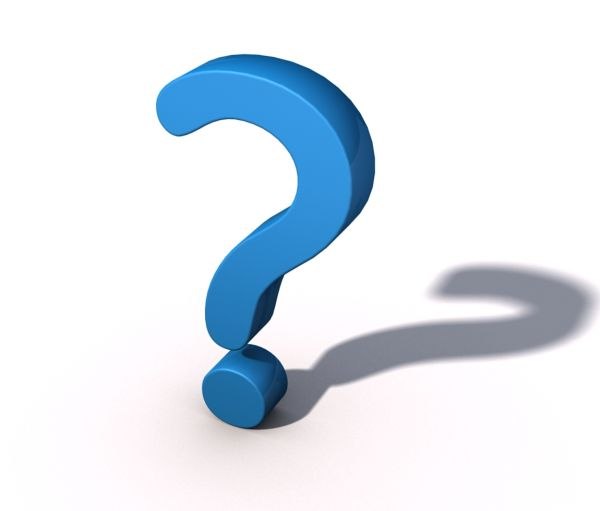 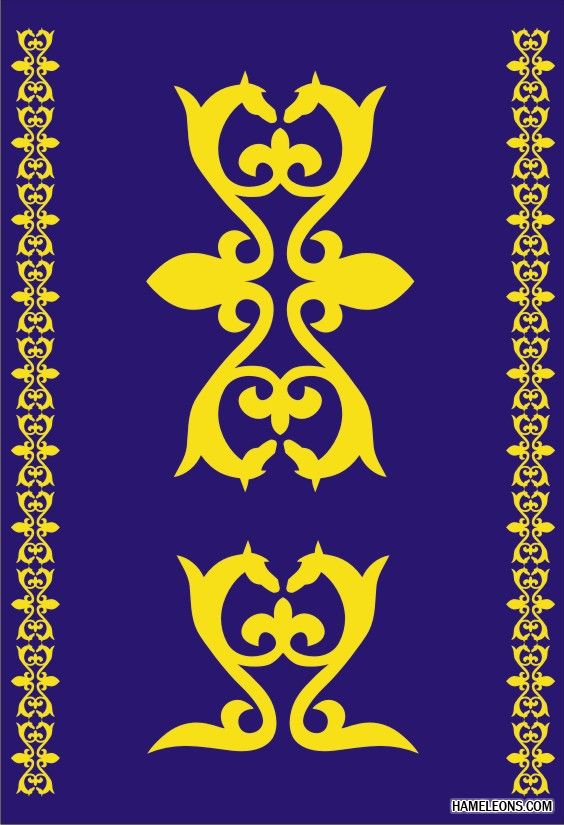 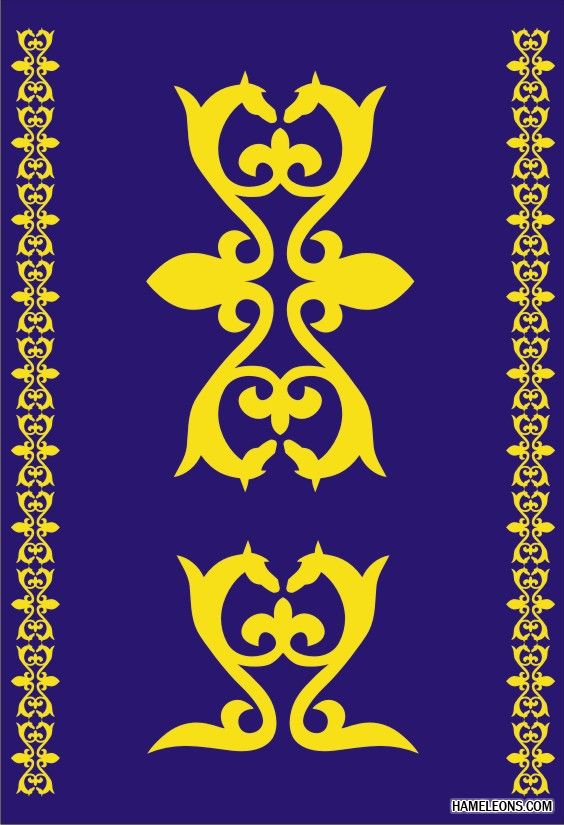 Ответ
1991 жылы 1 желтоқсан
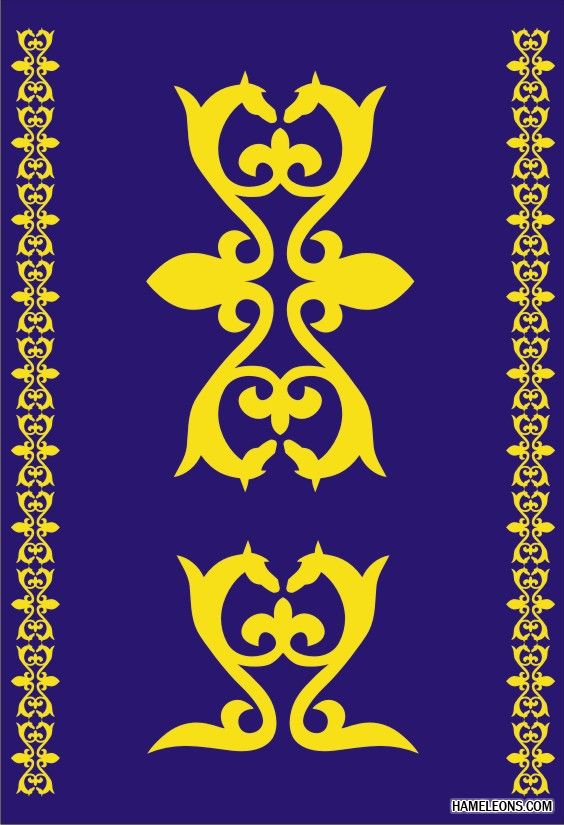 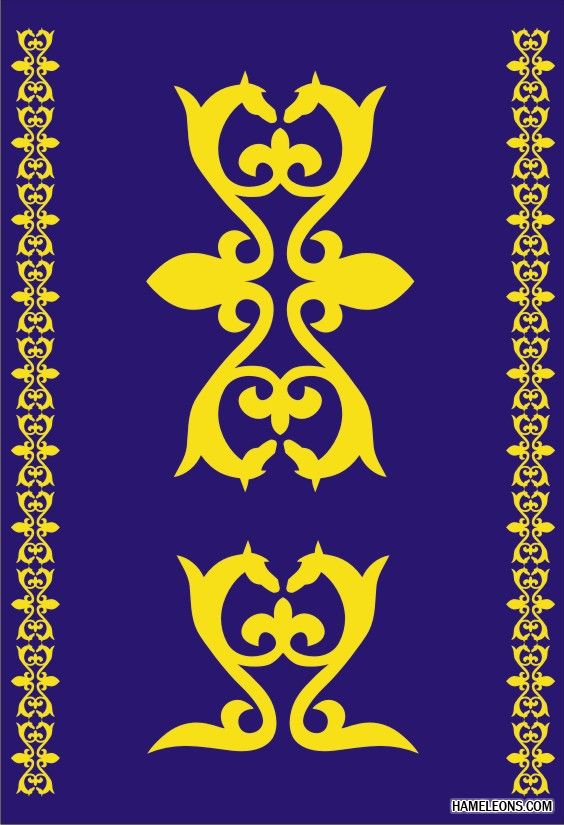 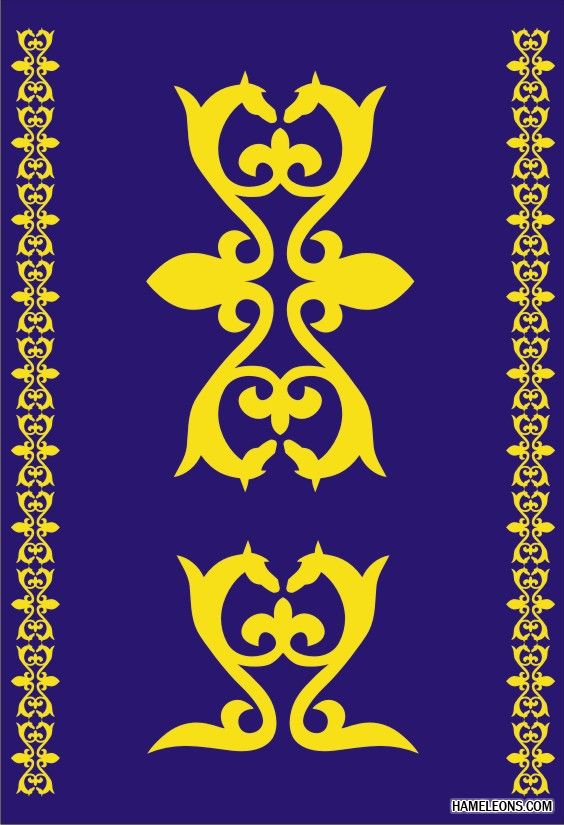 Вопрос 5
Как звали маму Н.А.Назарбаева
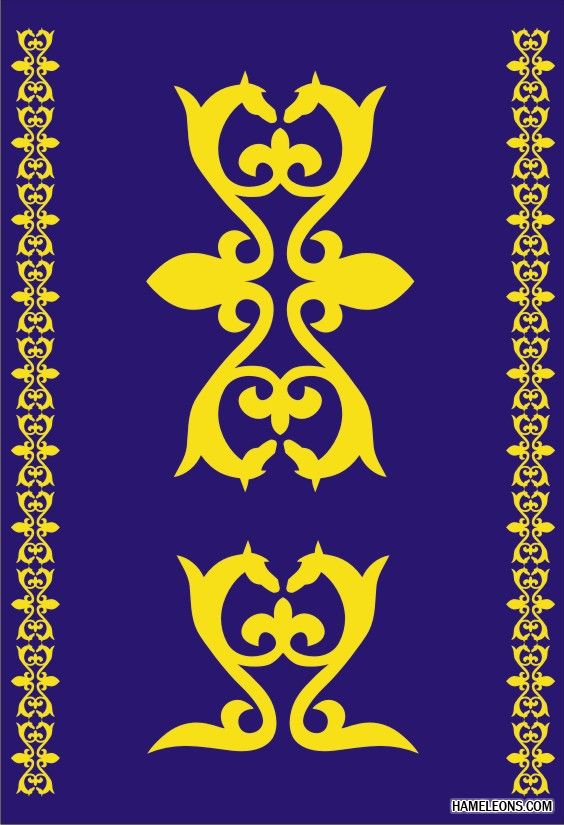 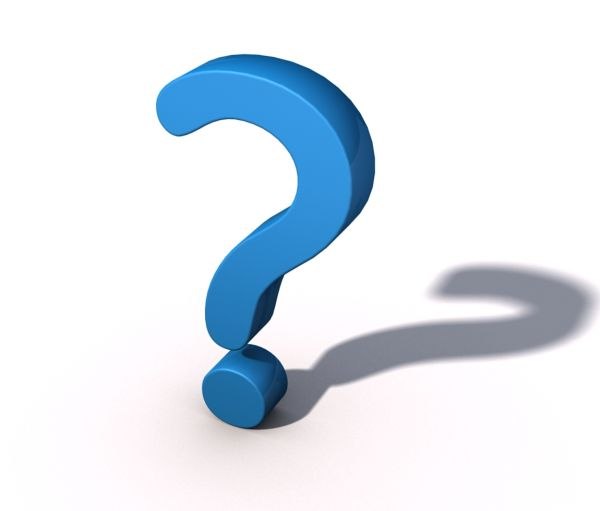 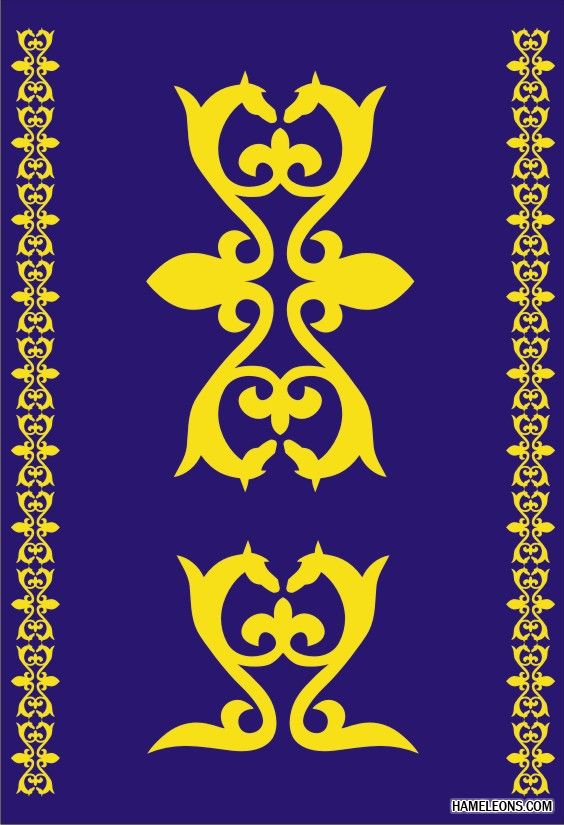 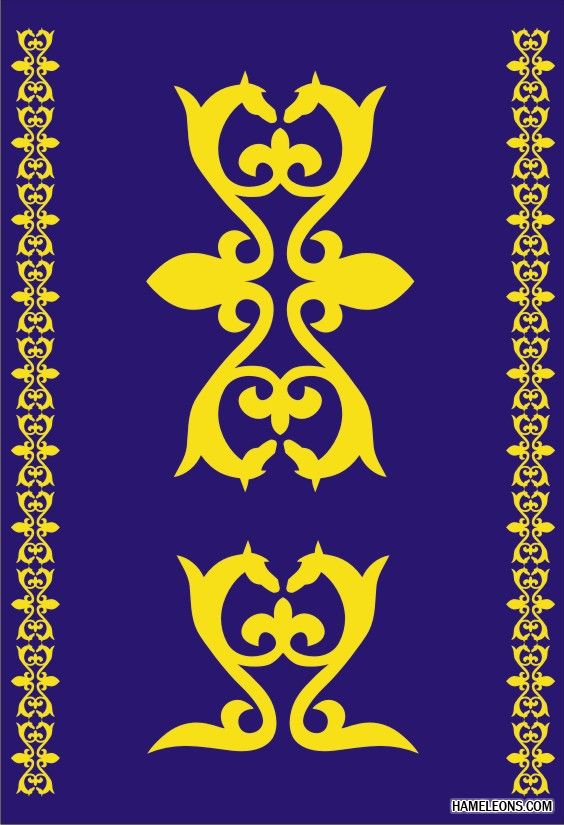 Ответ
Маму  Н.Назарбаева звали  Альжан
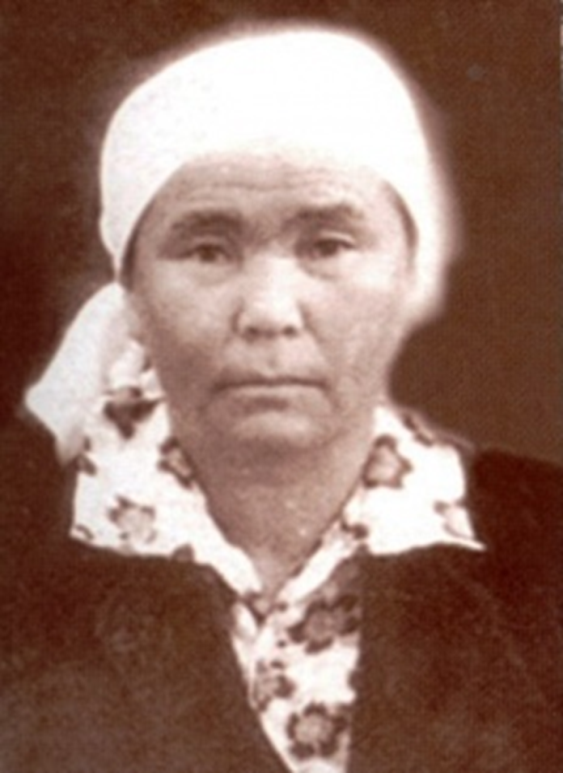 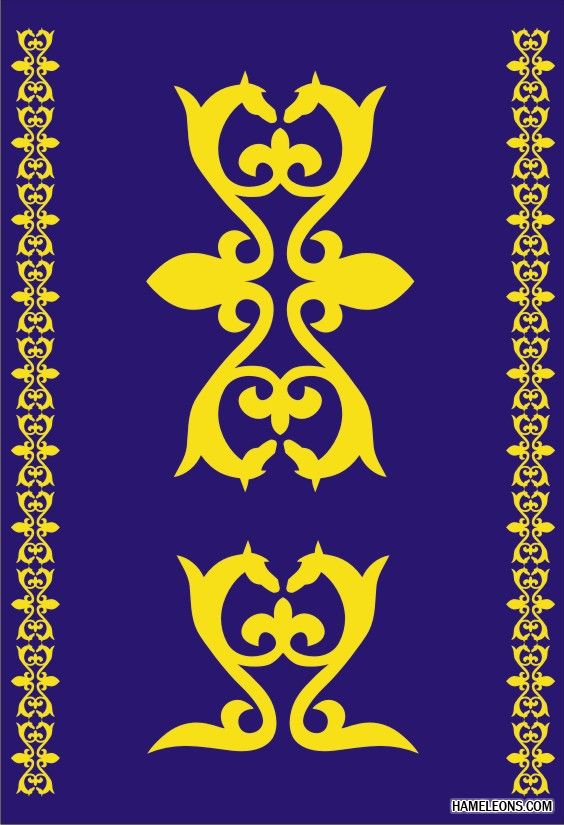 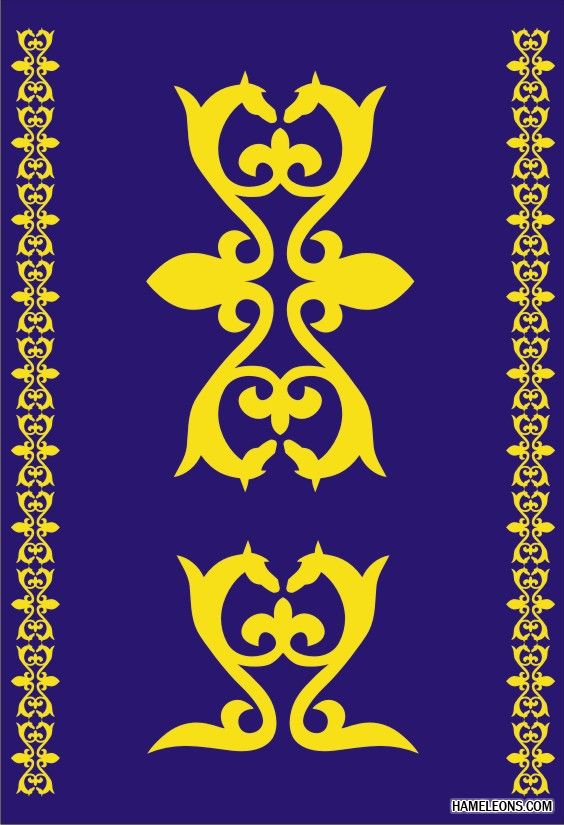 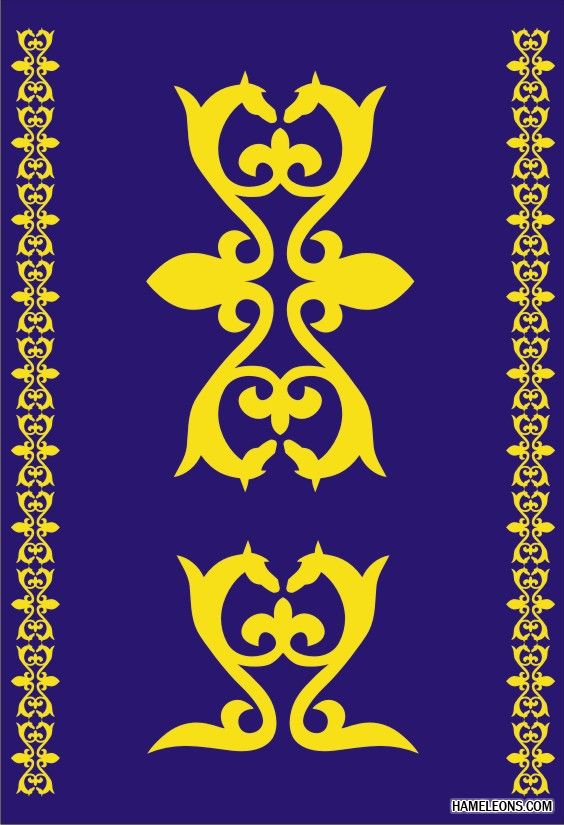 3 тур Конкурс знатаков
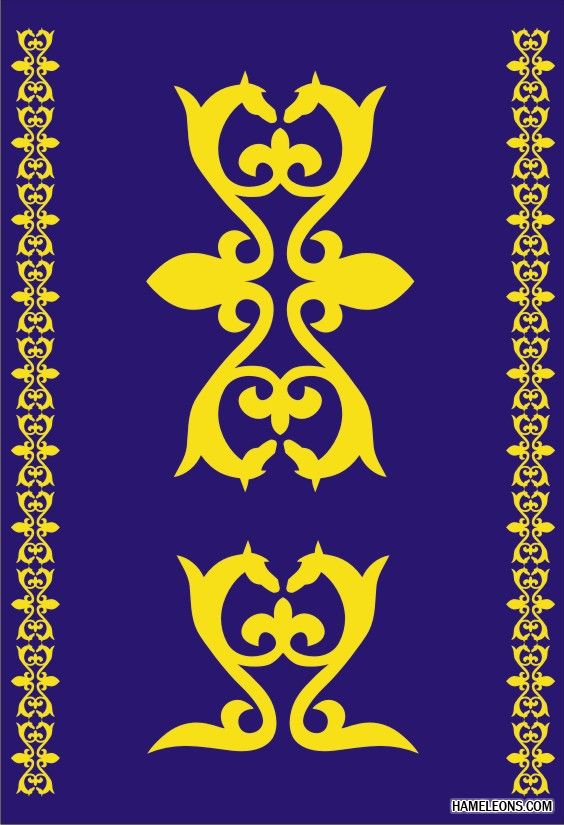 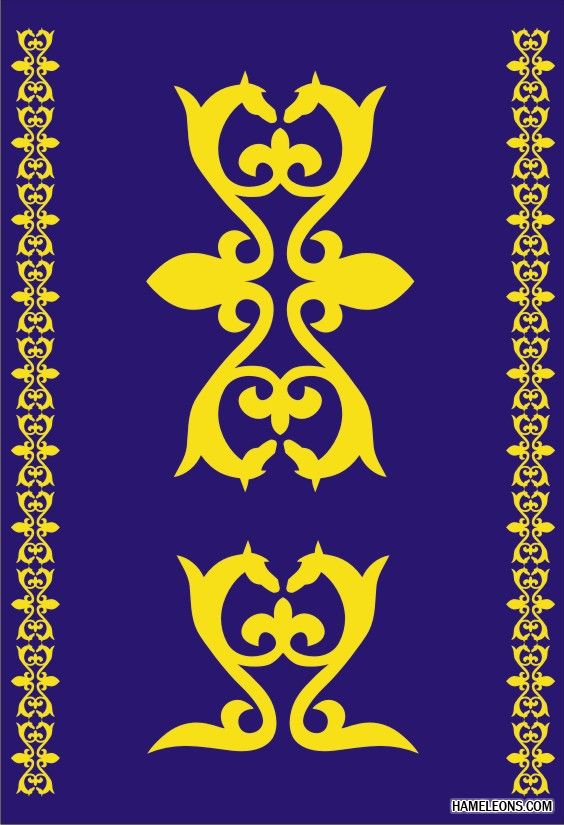 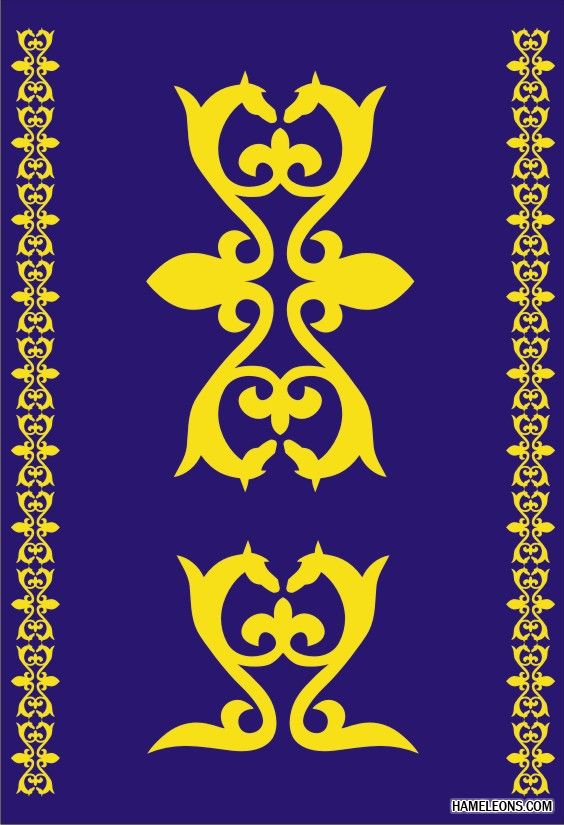 5 Символика10 Государственные праздники  15 Знаминательные даты истории20 Независимы Казахстан
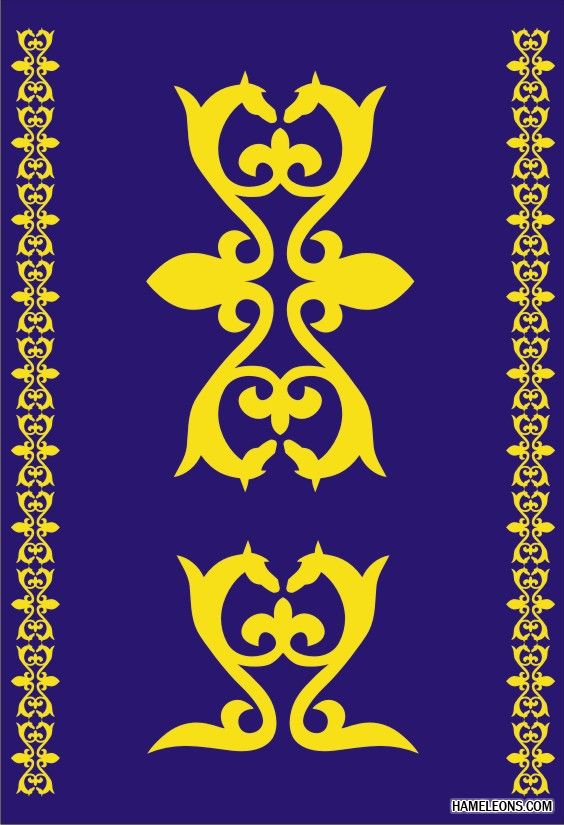 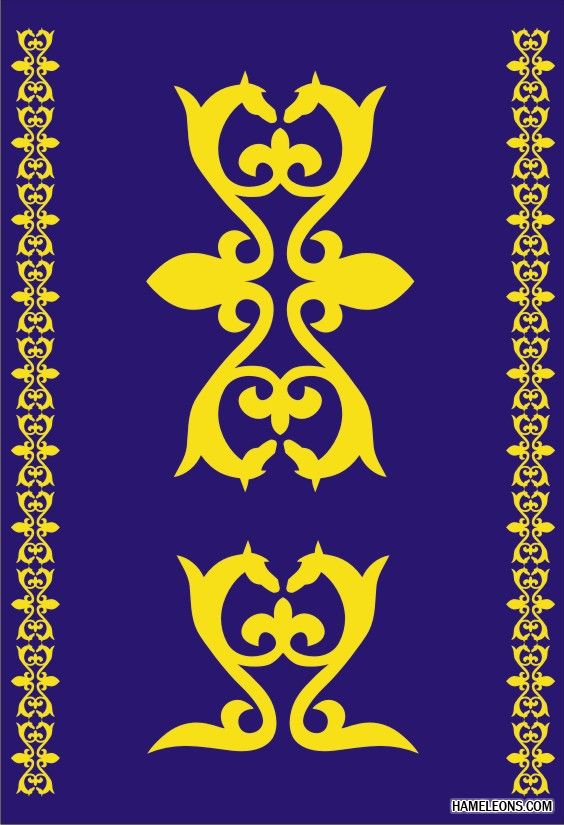